第十六课
约会
生词
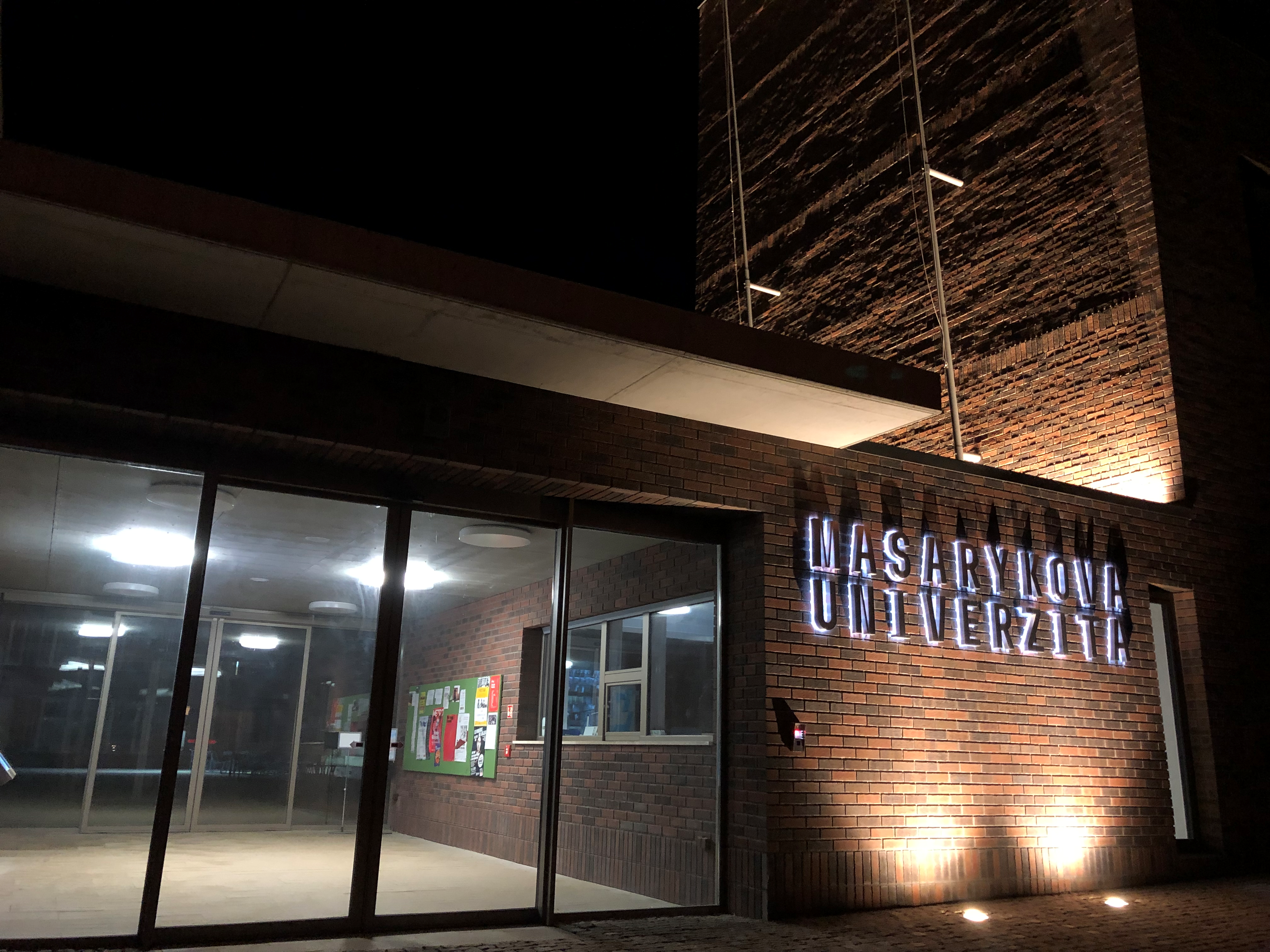 Impression
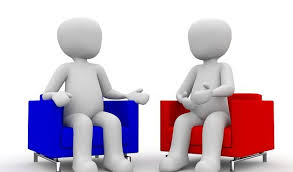 同
印象
我们在______一个学校学习。
你们对老师________怎么样？
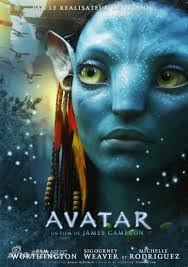 生词
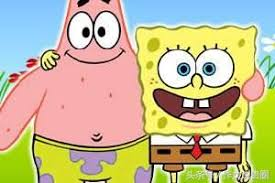 成
演
他们_____了好朋友。
这个周末学校会_____一部电影。
放
演电影 = ______电影
生词
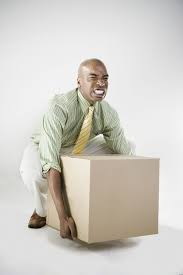 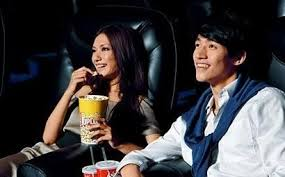 他_____了很大的________才_____起这个箱子（xiāngzi）。
费
力气
就
俩
_____他们_____看电影。
搬
生词
前天
昨天
明天
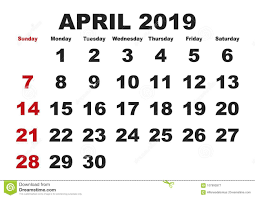 后天
我四月六号要去看电影。
后天
生词
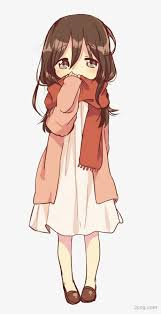 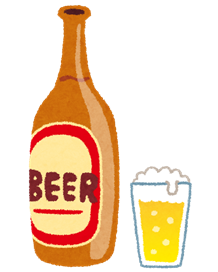 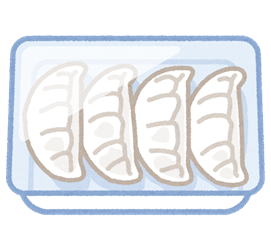 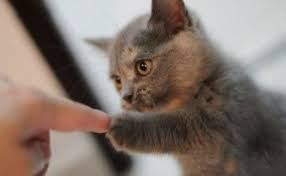 A：今天你请我吃饺子，我下次请你喝啤酒。
B：好！____________。
A：她是谁？你还_______吗？
B：我_______了，她是高小音。
记得
想起来
一言为定
生词
号码
这是他的电话______。
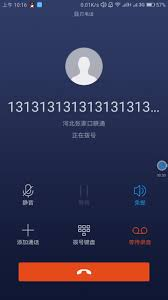 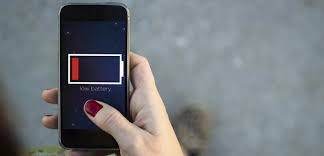 电
她的手机快没____了。
生词
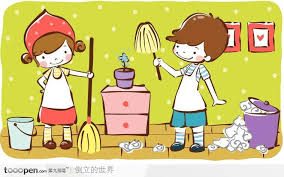 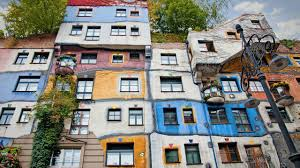 旅行
俩
打扫
整理
他们_____在_______、_______房间。
我们明天要去维也纳_______。
语法
Descriptive Complements(得)
S + V + 得 + 很 + Adj
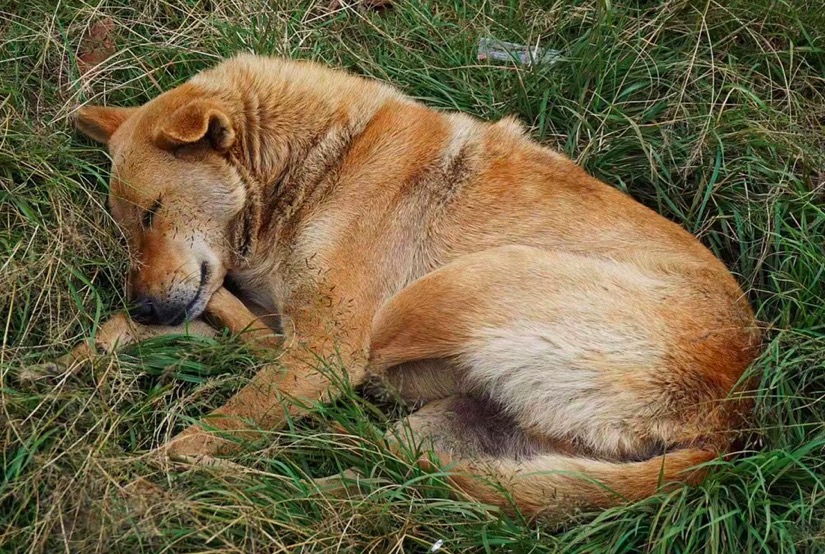 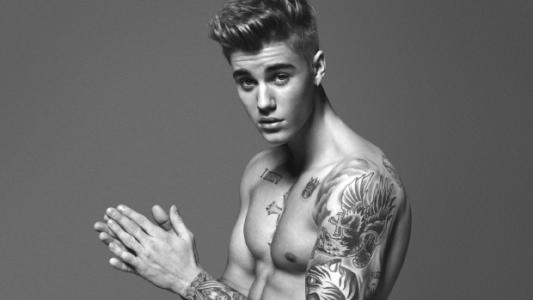 长 / 帅
睡 / 舒服
他长得很帅。
小狗睡得很舒服。
Descriptive Complements(得)
语法
S + V + 得 + 很 + Adj
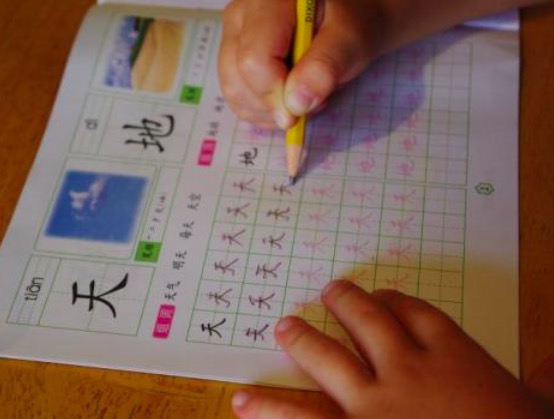 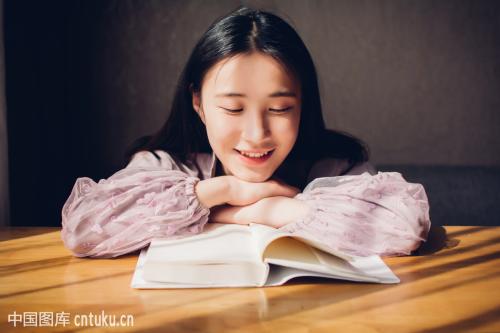 写字 / 漂亮
看书 / 快
她写字写得很漂亮。
妹妹看书看得很快。
语法
Descriptive Complements(得)
S + V + 得 + 很 + Adj
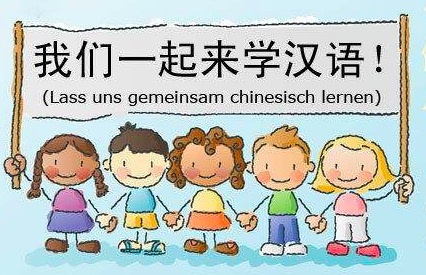 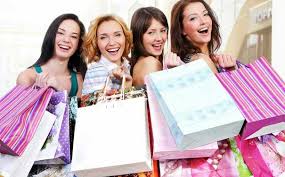 学中文 / 好
买东西 / 多
我们学中文学得很好。
她们买东西买得很多。
语法
Descriptive Complements(得)
S + V + 得 + 很 + Adj
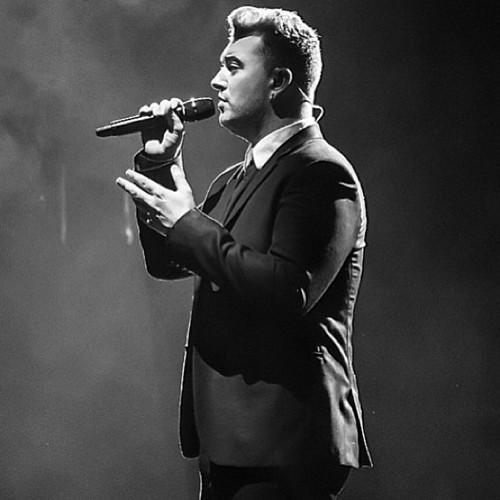 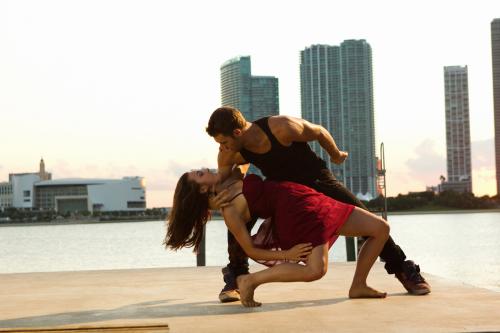 他们跳舞跳得很好。
他唱歌唱得很好听。
语法
Descriptive Complements(得)
S + V + 得 + 很 + Adj
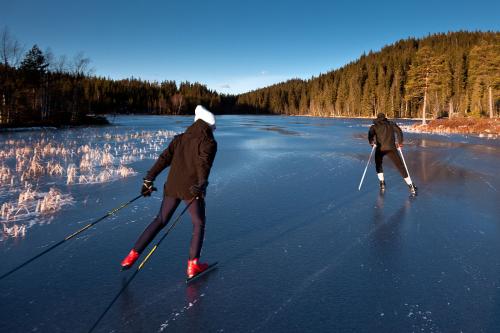 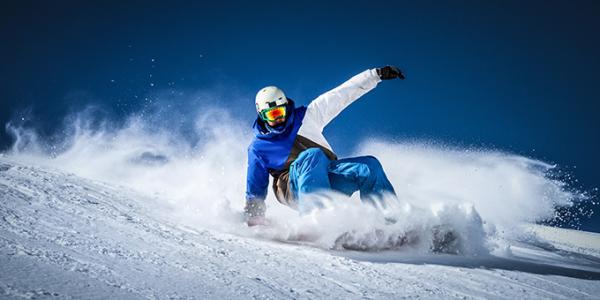 快
他滑雪滑得很好。
他们滑冰滑得很快。
语法
Descriptive Complements(得)
对话练习 – Pairwork 1
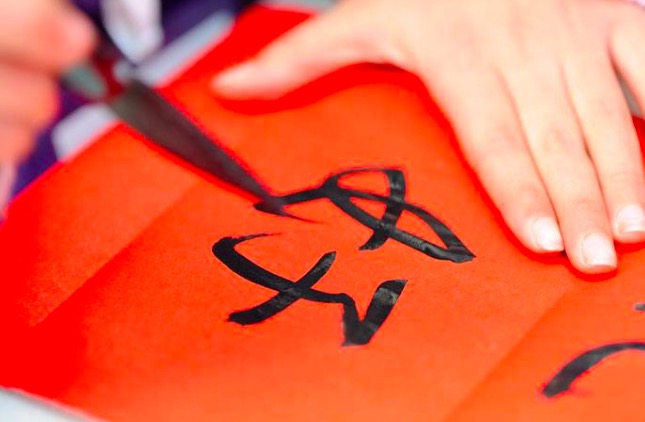 例（Example）：
A：你昨天晚上写汉字写得累不累？
B：我昨天晚上写汉字写得很累/不累。你呢？
语法
Descriptive Complements(得)
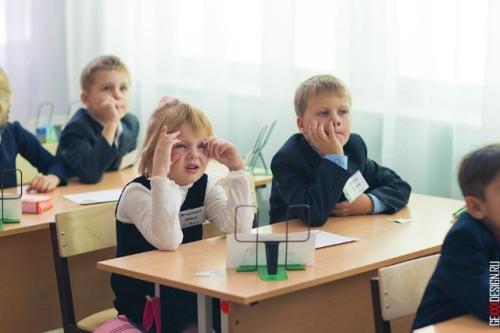 你每天上课上得累不累？
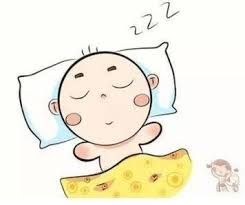 ② 你昨天晚上睡觉睡得舒服
   不舒服？
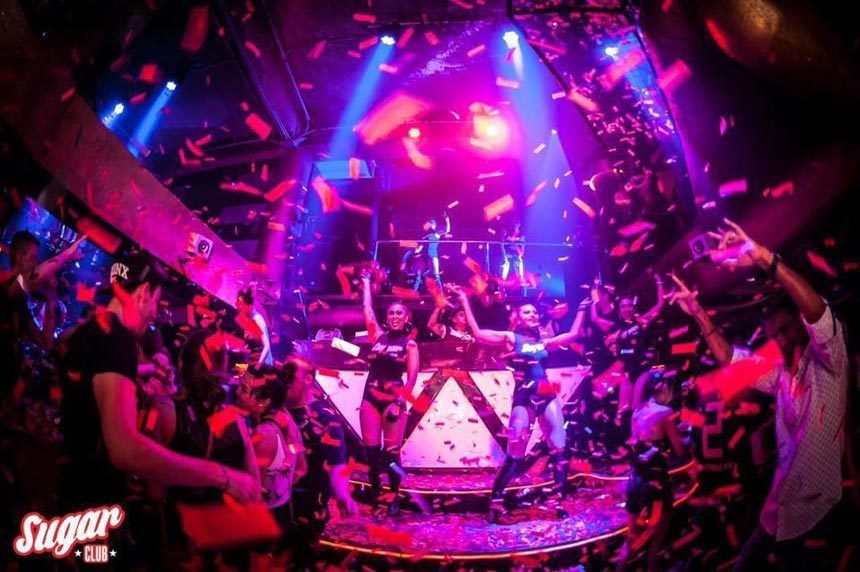 ③ 你去酒吧玩得高兴不高兴？
Descriptive Complements(得)
语法
得(de)or不 is placed between a verb and a resultative or directional complement to indicate whether a certain result can be realized or not.
S + V + 不 +resultative complement
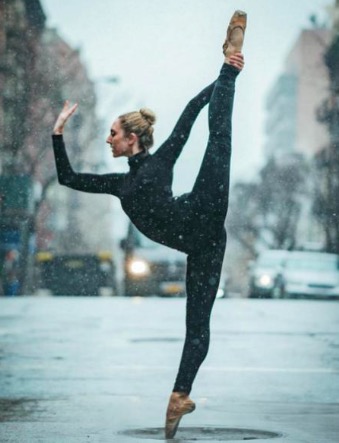 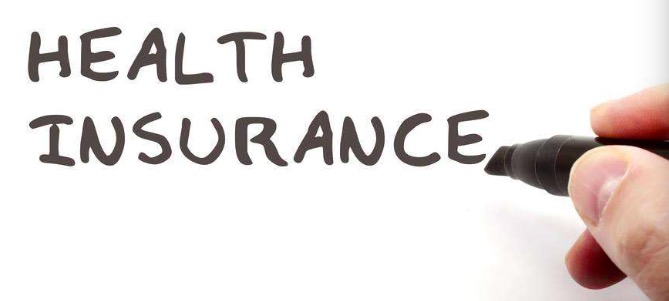 贵
跳舞太难，我学不会。
健康保险太贵，我买不起。
Descriptive Complements(得)
语法
S + V + 不 +（resultative）complement
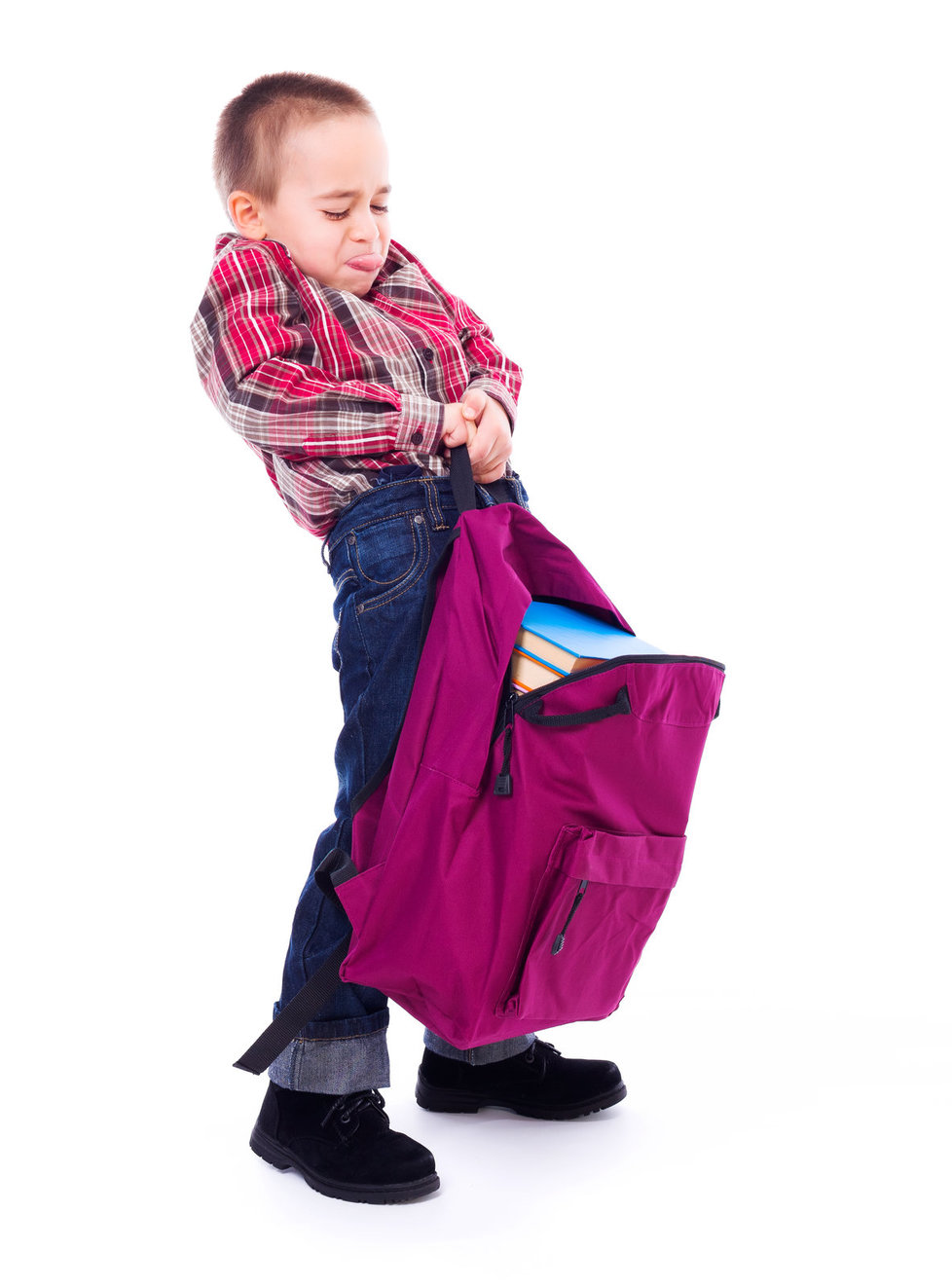 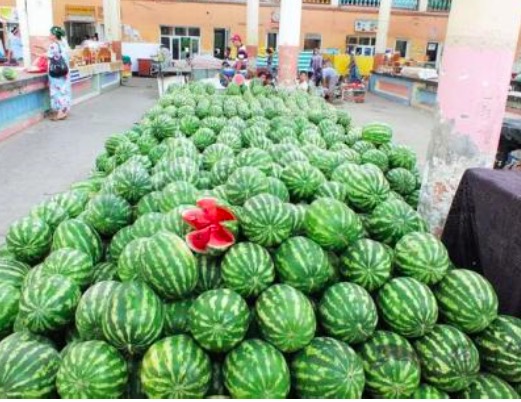 弟弟
重
多
shū bāo
西瓜太多，我卖不完。
书 包太重，弟弟拿不动。
语法
Descriptive Complements(得)
S + V + 不 +（directional）complement
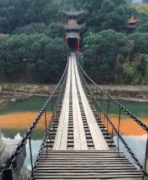 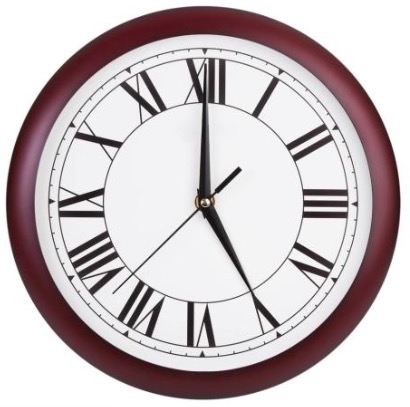 早
远
五点太早，我起不来。
那里太远，我过不去。
语法
Descriptive Complements(得)
S + V + 得 /不 +（directional / resultative）complement
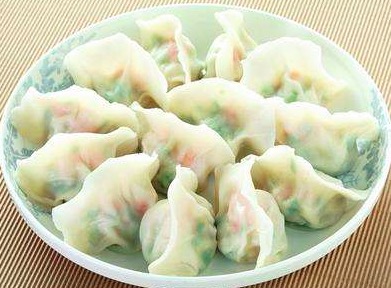 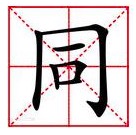 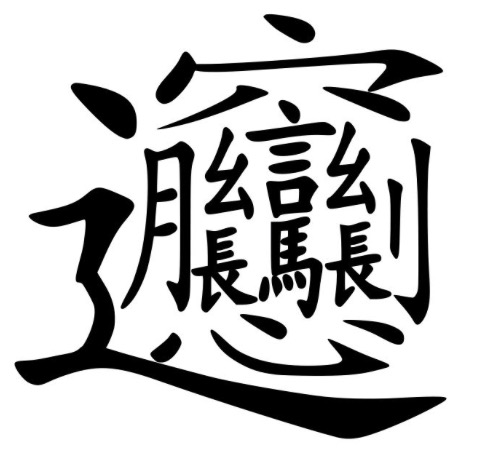 A:你晚上六点半能回来吗？我等你吃饺子。
A:这个汉字你看得懂吗？
B:我看不懂。
B:我看得懂。
B:我晚上有课，六点半回不来。
语法
Descriptive Complements(得)
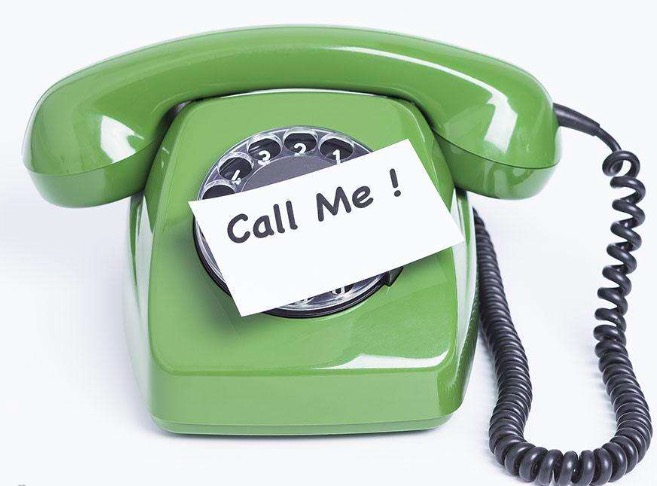 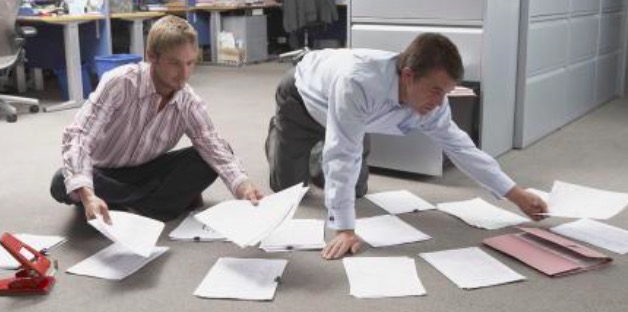 A: 李友的电话号码你想得起来吗？
A: 东西这么多，你整理得完吗？
/我整理不完。
B:我整理得完。
/我想不起来。
B:我想得起来。
语法
对话练习 – Pairwork 2
Potential Complements (得or不)
例（Example）：
A：你吃得完三十个热狗吗？
B：我吃得完三十个热狗。
       我吃不完三十个热狗。
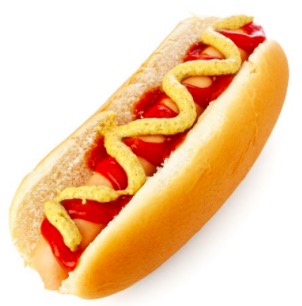 Ｘ30
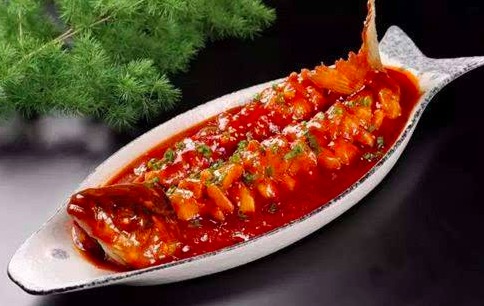 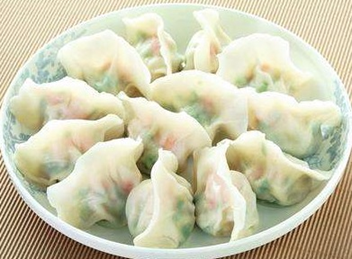 饺子
糖醋鱼
Ｘ100
Ｘ15
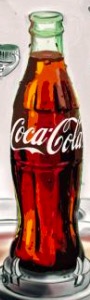 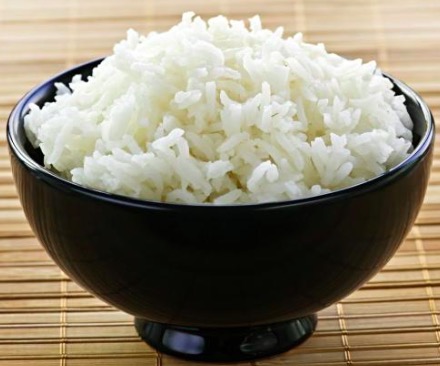 可乐
米饭
Ｘ10
Ｘ1
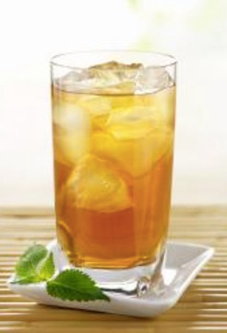 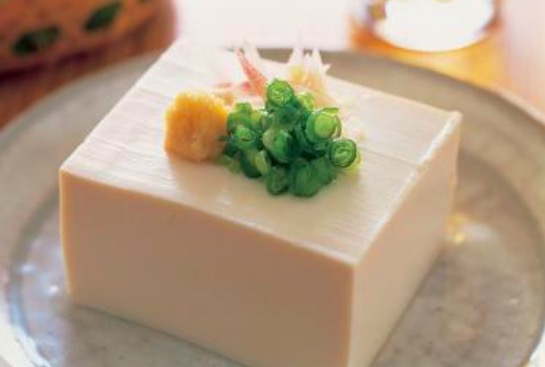 豆腐
冰茶
Ｘ20
Ｘ3
语法
Descriptive Complements(得)
得（de）or不：The negative form and the affirmative form of a potential complement can be put together to form a question.
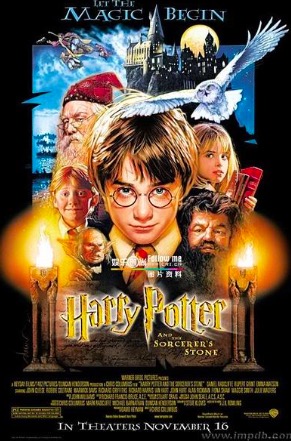 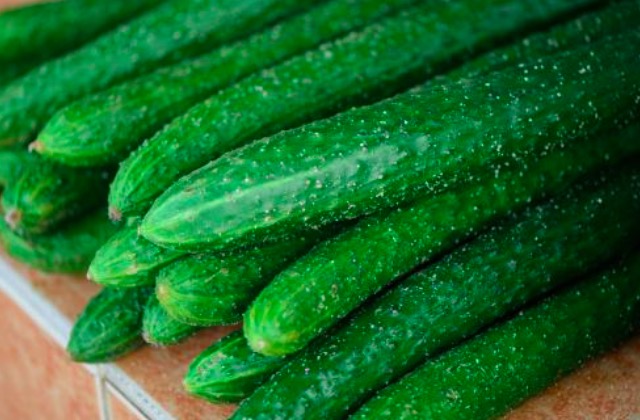 90hrs
Ｘ50
五十根黄瓜你吃得完吃不完？
九十个小时的电影你今天看得完看不完？
Descriptive Complements(得)
语法
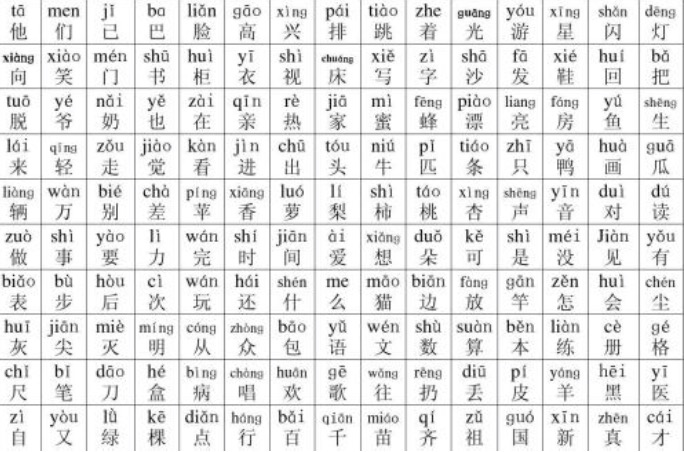 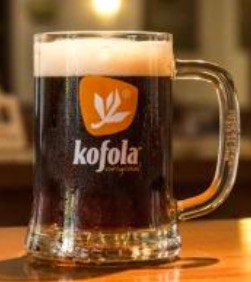 Ｘ3
Ｘ900
九百个生词你记得不记得？
三杯kofola你喝得完喝不完？
Descriptive Complements(得)
语法
对话练习 – Pairwork 3
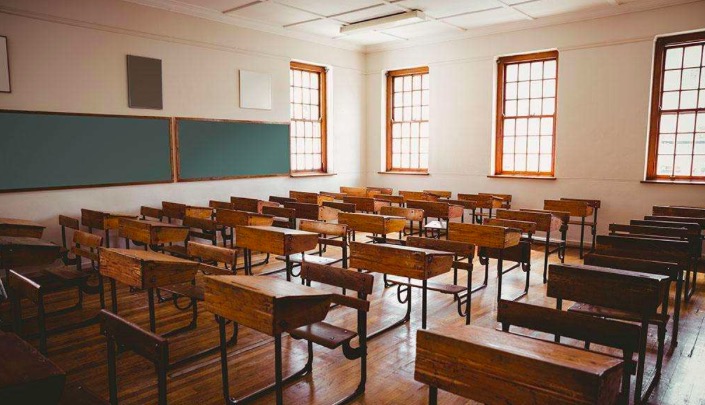 例（Example）：
A：你找得到找不到你的教室？
B：我找得到我的教室。/
       我找不到我的教室。
语法
Descriptive Complements(得)
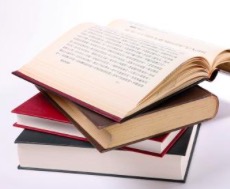 你买得到买不到你要的书？




你看得清楚看不清楚老师写的字？
买书
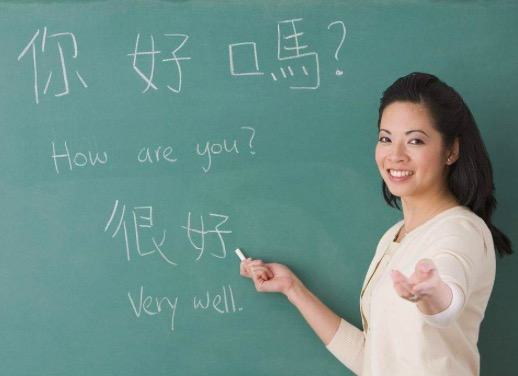 看清楚
语法
就
When used before a noun or pronoun,就 means “only". Often the noun or pronoun is modified by a numeral-measure word combination.
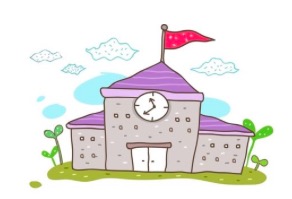 我和妹妹
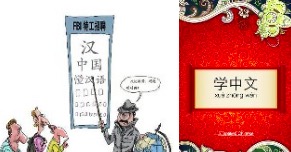 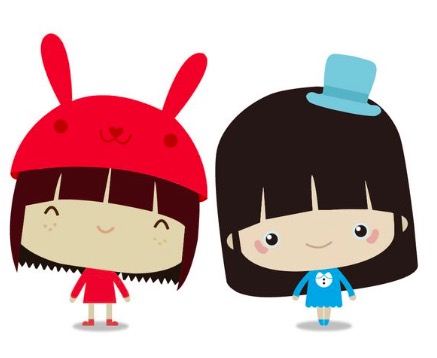 A:明天谁去学校？
A: 在你们家有谁在学中文？
B:就我和妹妹去学校。
B: 就我一个人学中文。
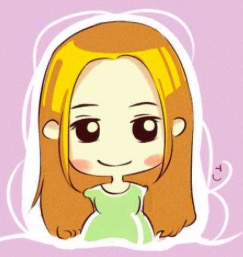 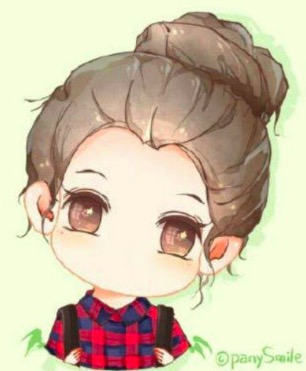 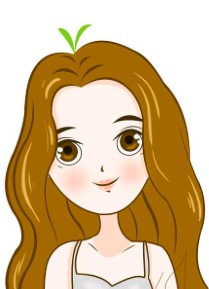 语法
就
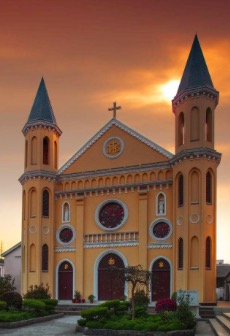 小李
小友
小天
我和妈妈
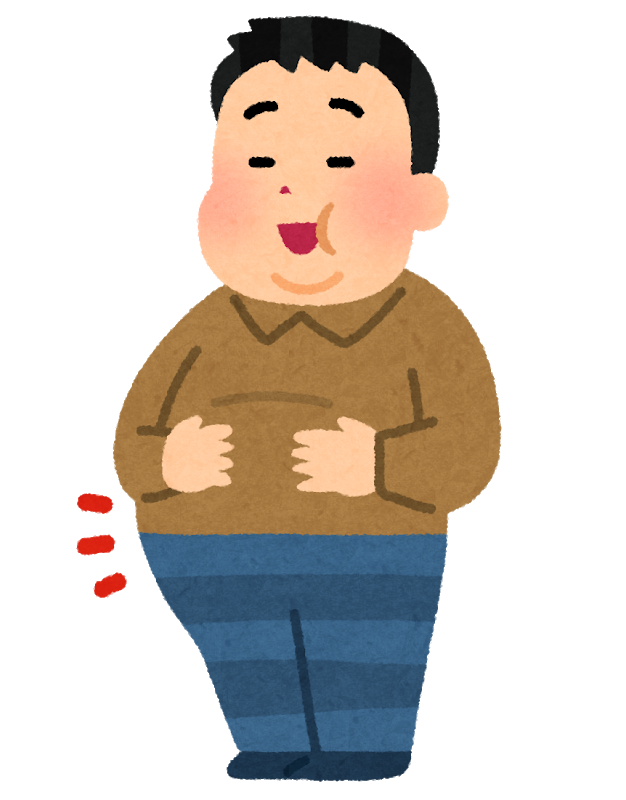 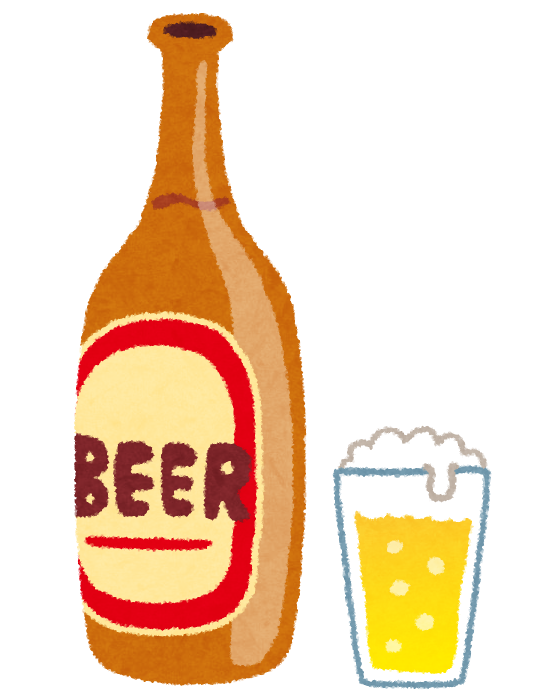 fùhuó jié
小王
A：复活节（Easter）你们都去教堂（church）吗？
A：他们都喜欢喝啤酒吗？
jiàotáng
B：就小王喜欢喝啤酒。
B：就我和妈妈去教堂。
语法
就
对话练习 – Pairwork 4
例（Example）：
A：他们都有哥哥吗？
B：就小王一个人有哥哥。
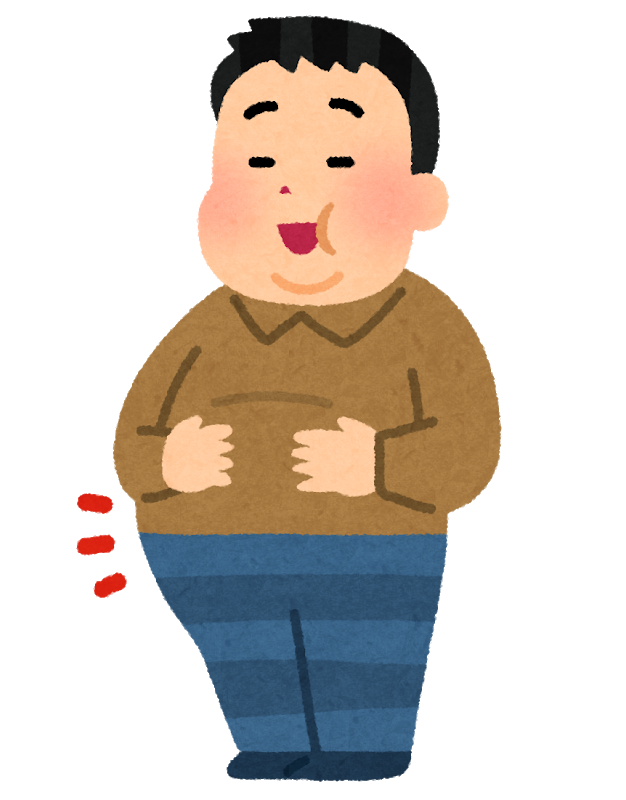 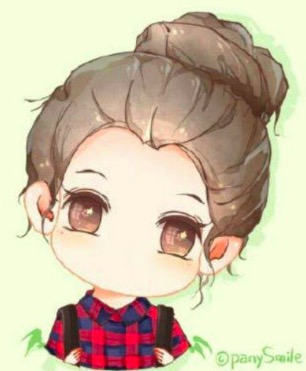 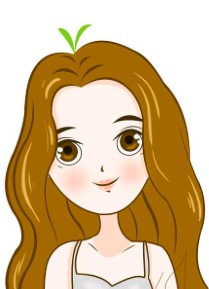 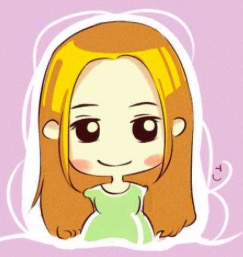 小李
小天
小友
小王
就
语法
A:他们都会滑冰吗？
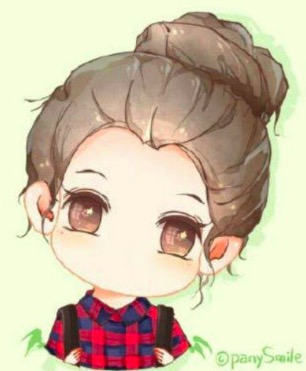 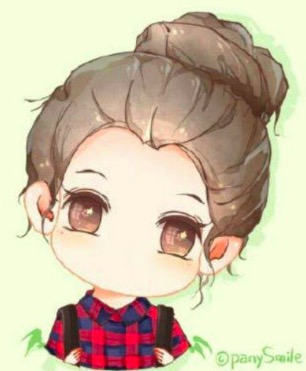 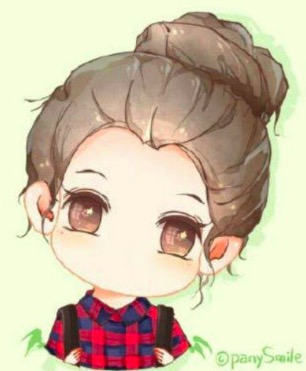 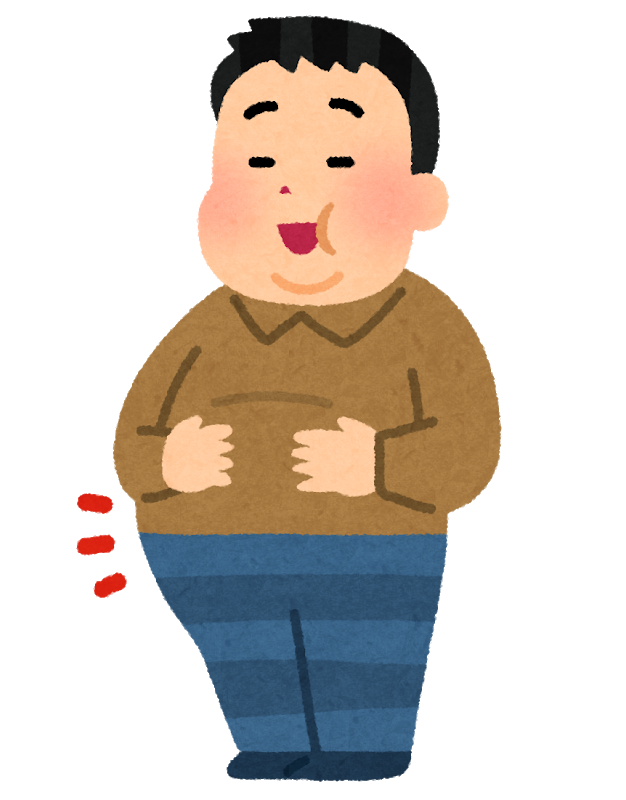 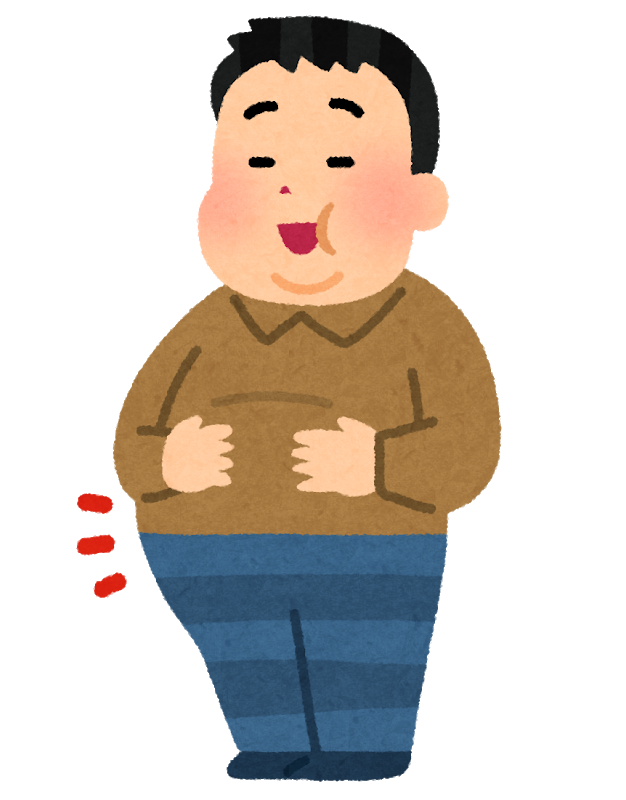 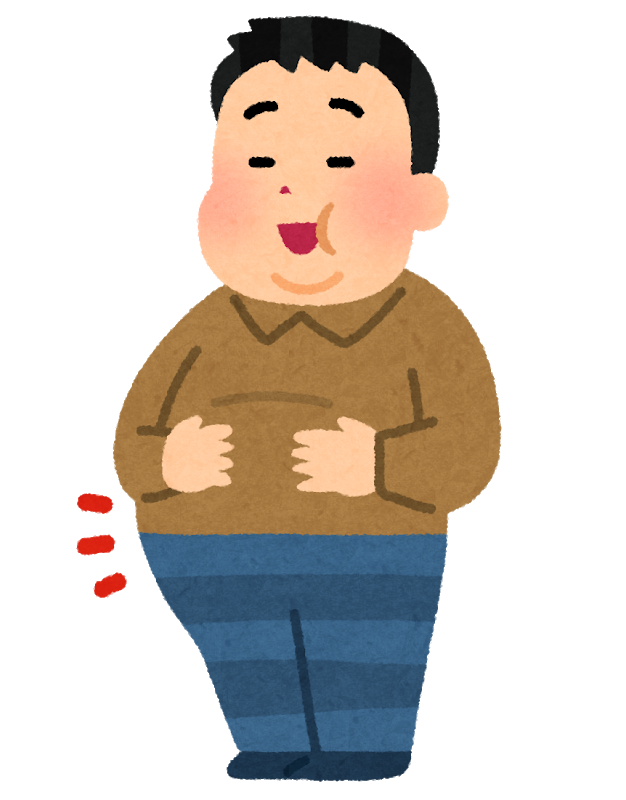 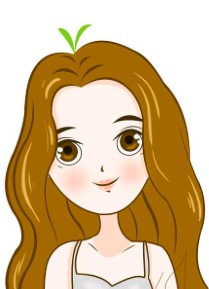 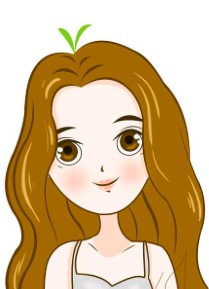 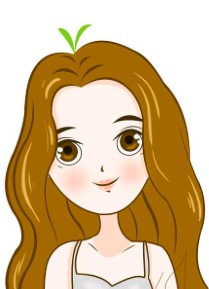 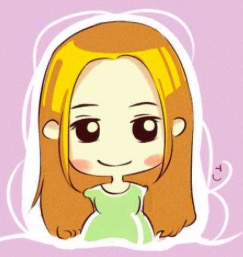 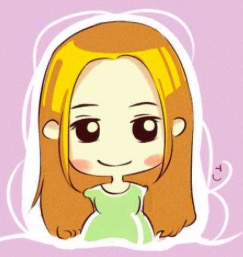 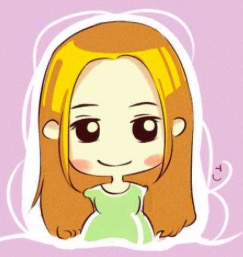 小天
小王
小王
小王
小友
小李
小李
小李
小天
小友
小友
小天
A:他们都吃糖醋鱼吗？
A:他们都去过上海吗？
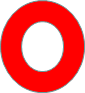 就
语法
A:他们都有弟弟吗？
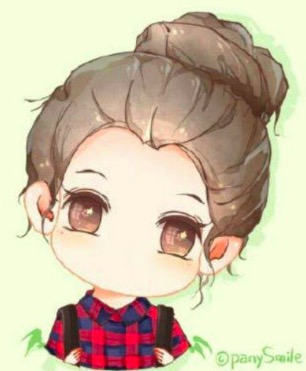 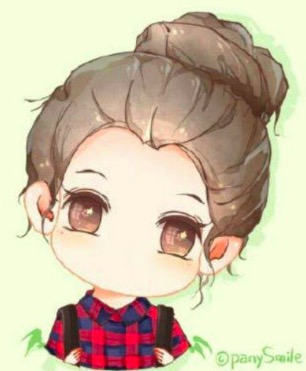 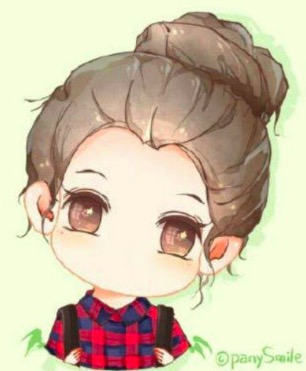 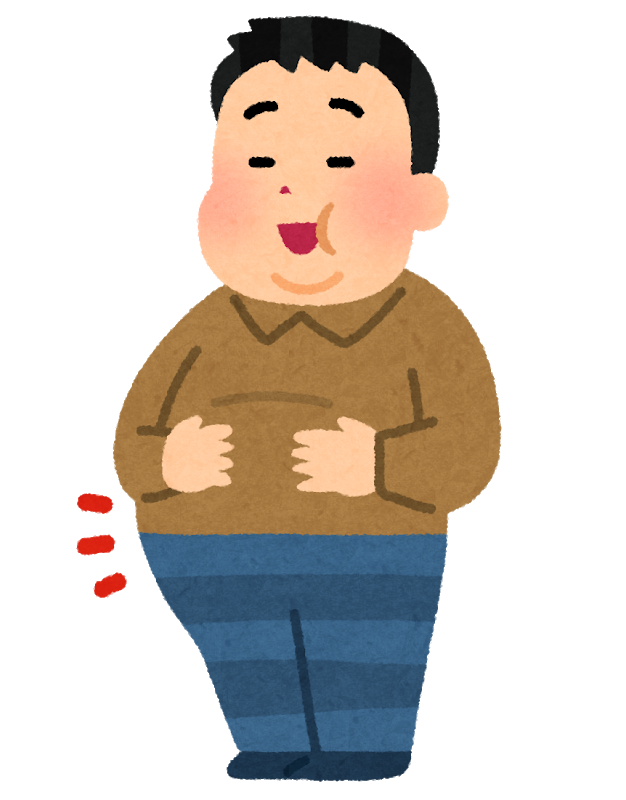 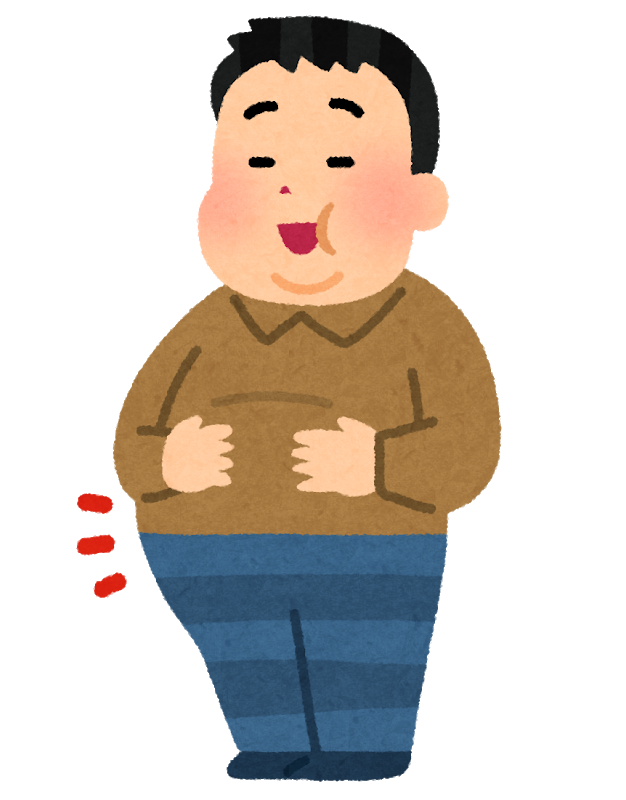 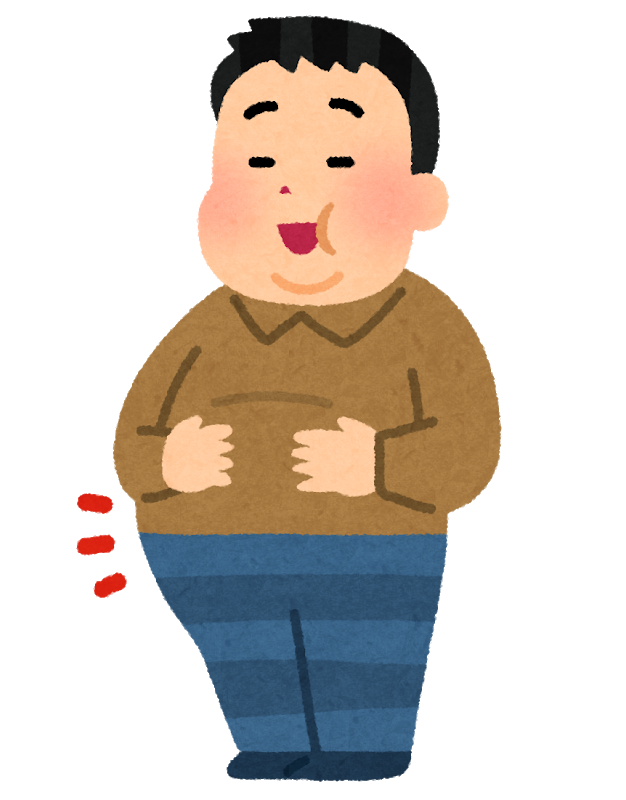 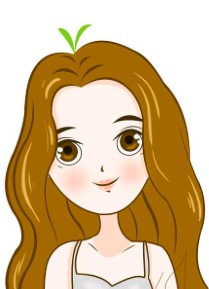 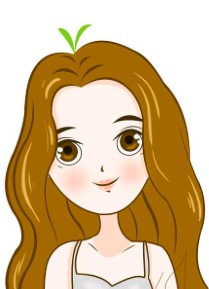 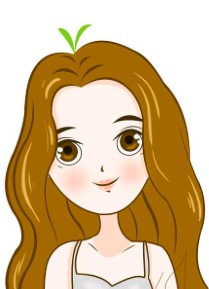 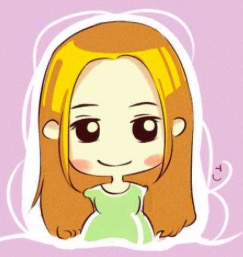 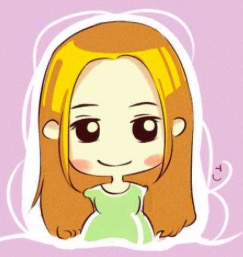 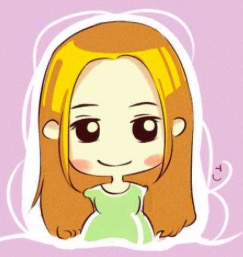 小天
小王
小王
小王
小友
小李
小李
小李
小天
小友
小友
小天
A:他们都吃素吗？
A:他们都不会说英文吗？
对话练习 – Pairwork 5
就
语法
告诉我什么事情就你/家人做过？
Is there any thing that only you or family members
 have done it?
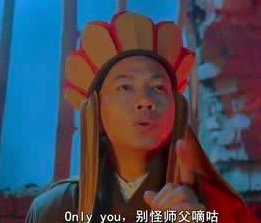 例：在家里，
        
        就我…..。
        就爸爸……..。
        就妈妈…….。
        就弟弟/姐姐…….。
语法
Directional complements（II）
Directional complements indicate the direction in which a person or object moves. A directional 
verb can be placed after another verb to become what is known as a “simple directional 
complement ”.
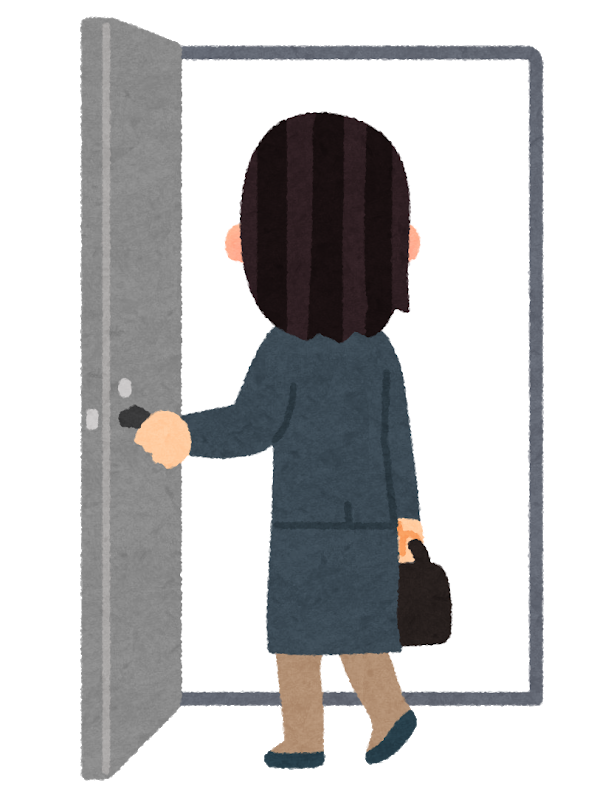 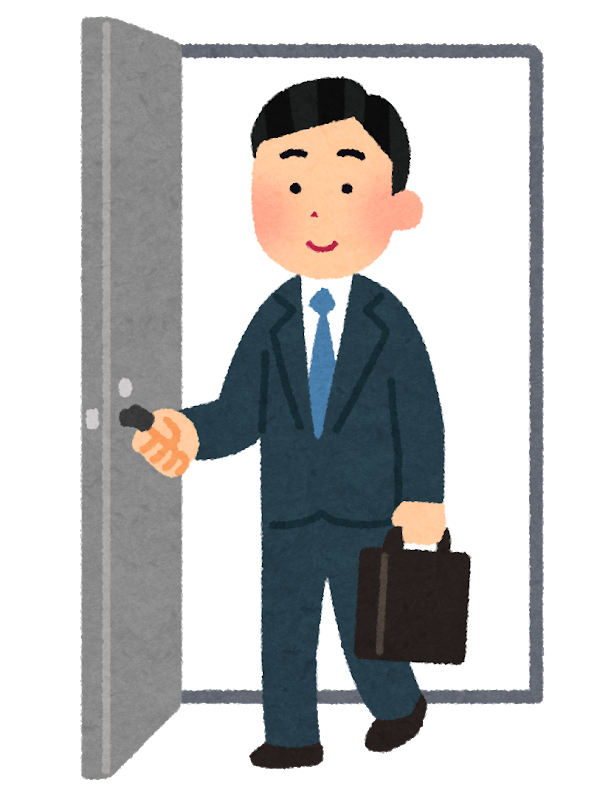 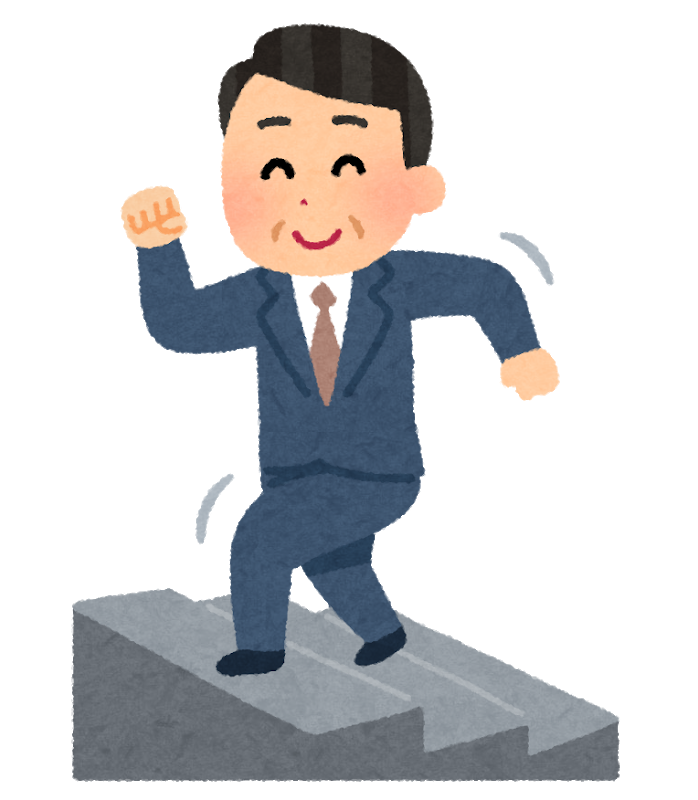 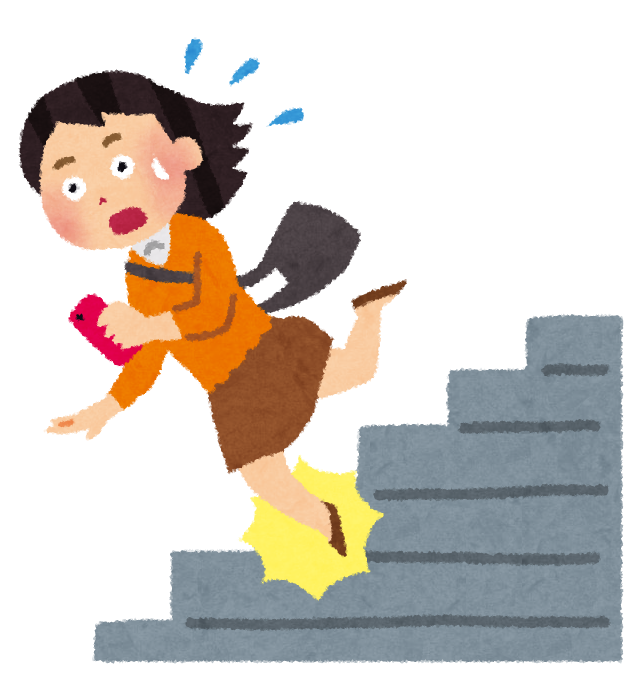 To go up
To go down
To go out
To return
上
下
出
回
语法
Directional complements（II）
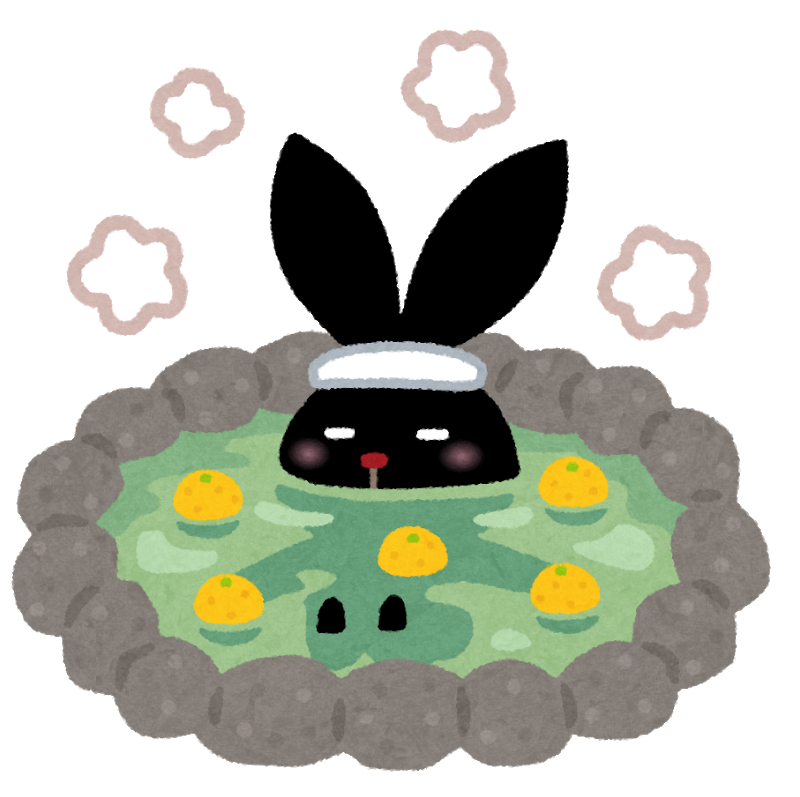 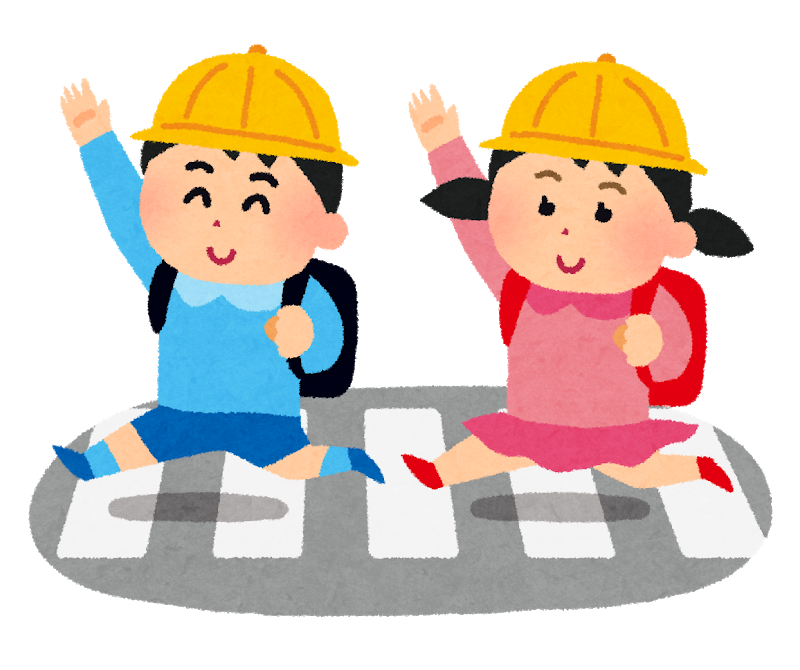 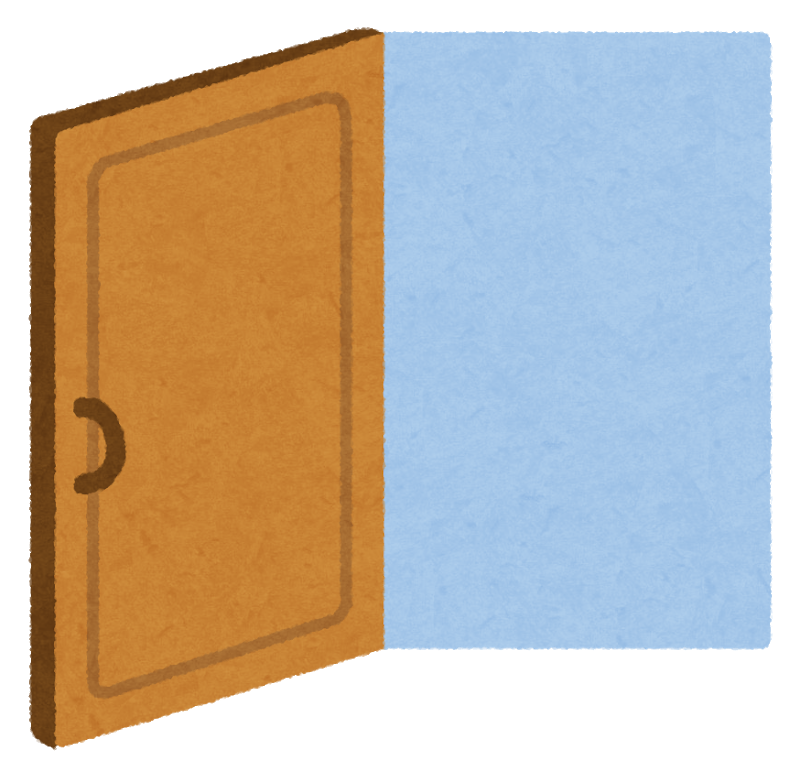 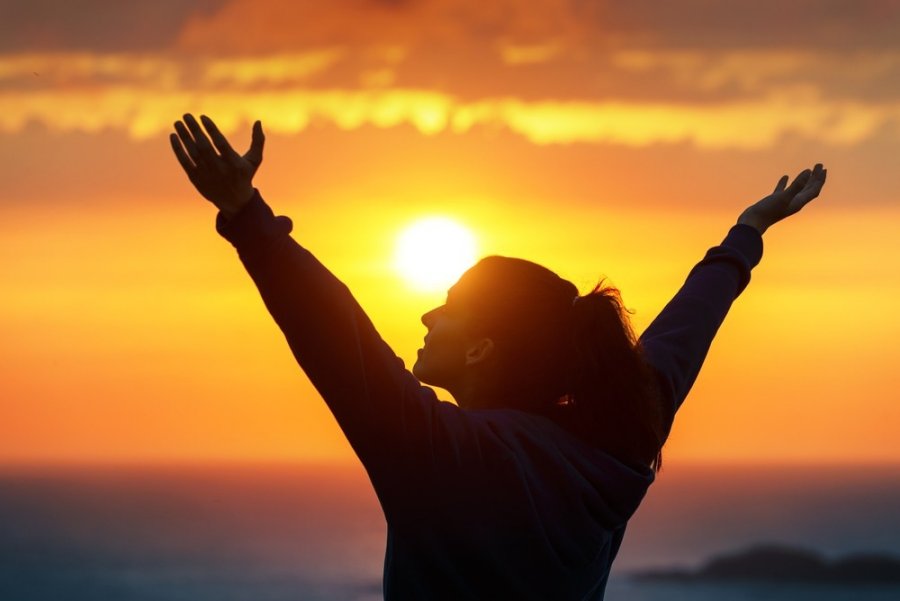 To go in
To go over
To rise
To part from
进
过
起
开
语法
Directional complements（II）
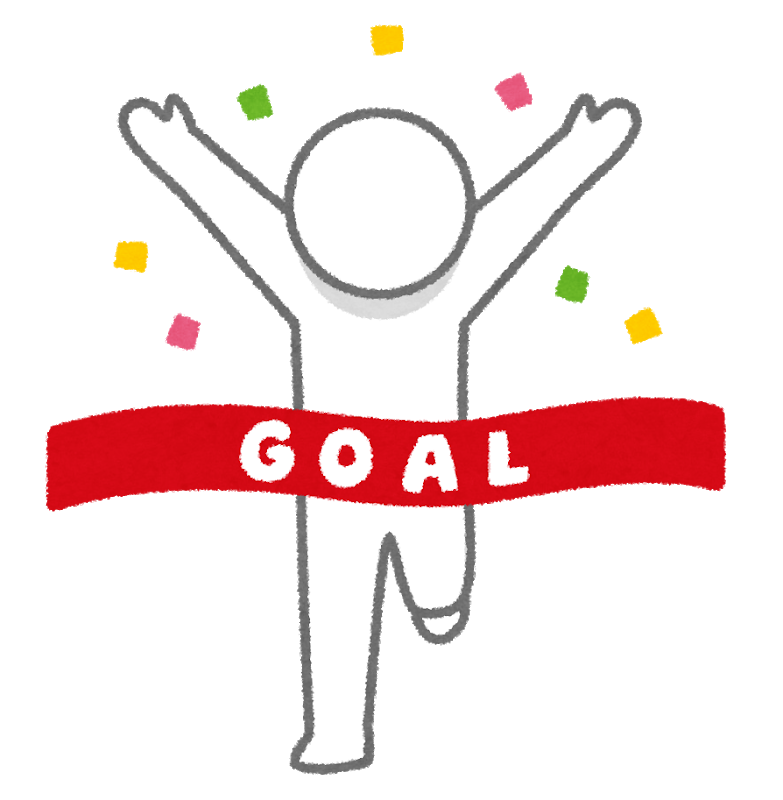 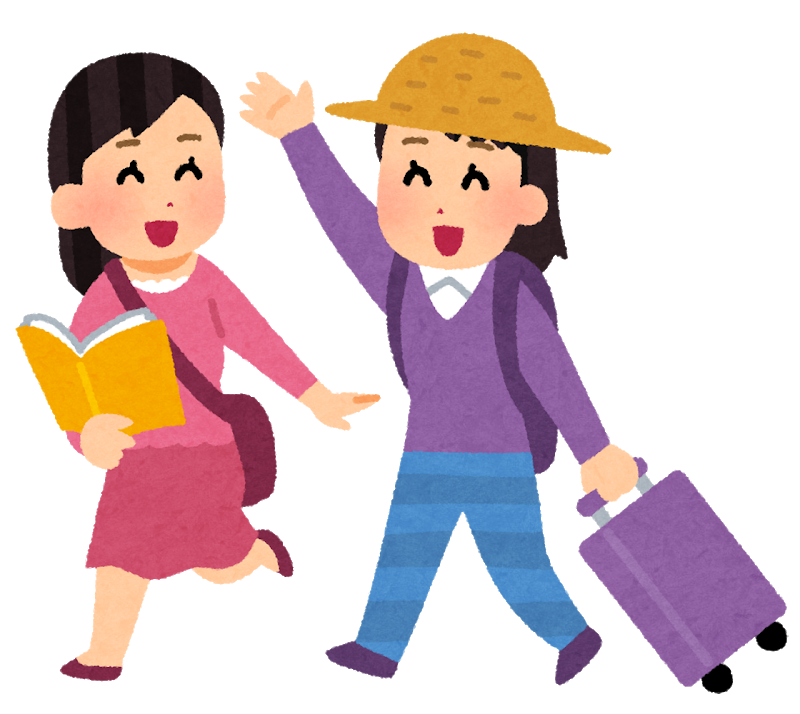 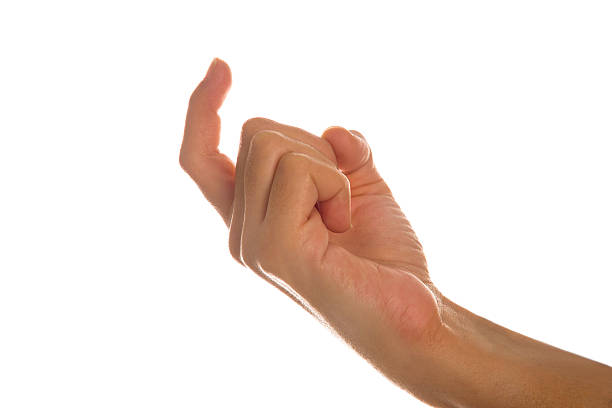 To arrive
To come
To go
到
来
去
语法
Directional complements（II）
Simple directional Complements：
      Subject + Verb + Place word / Noun（phrase）+ 来 / 去
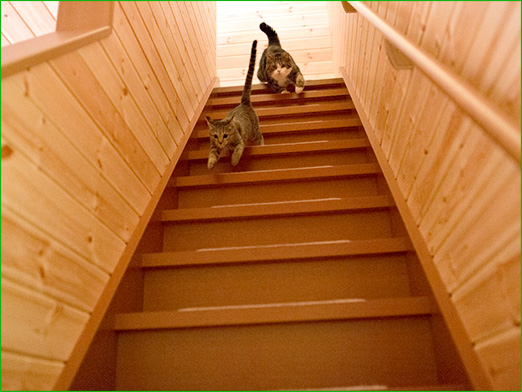 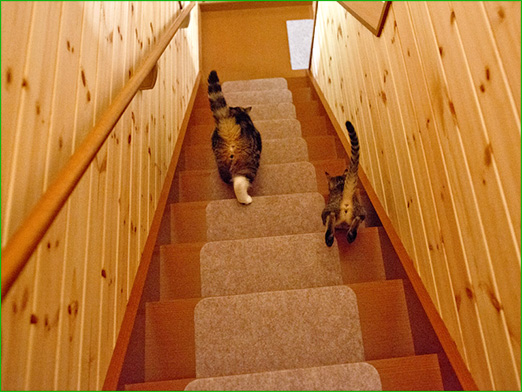 Cats are coming downstairs.
Cats are going upstairs.
小猫下楼来。
小猫上楼去。
语法
Directional complements（II）
Subject + Verb + Place word / Noun（phrase）+ 来 / 去
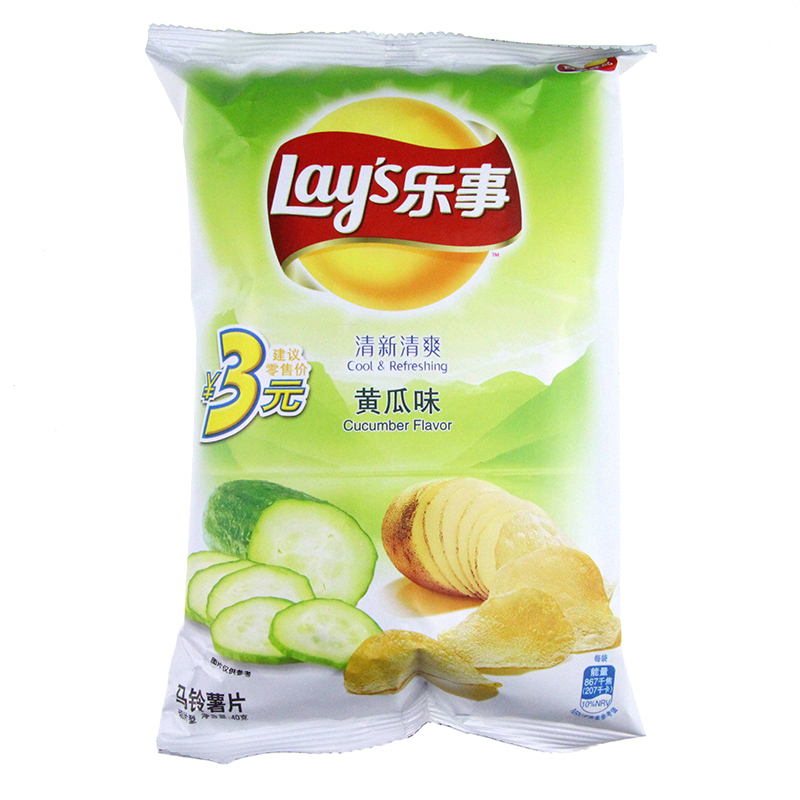 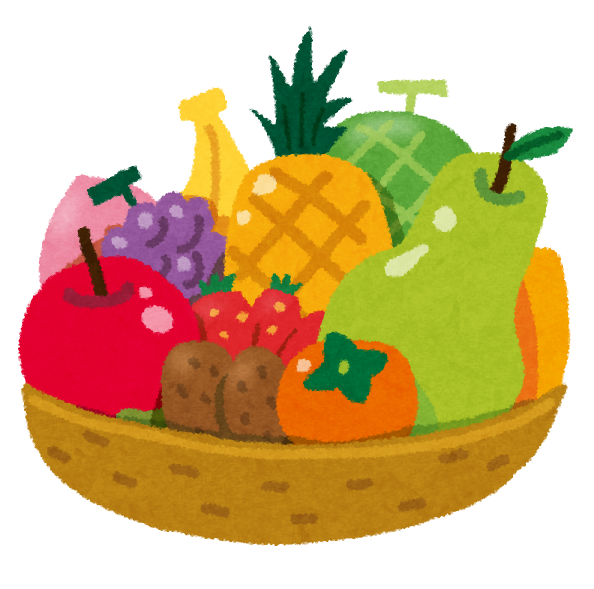 Please buy some fruit （and
bring it）here.
Take some food to him.
你给他送一点儿
     吃的东西去。
请你买一些水果来。
语法
Directional complements（II）
Subject + Verb + 来 / 去 + Noun
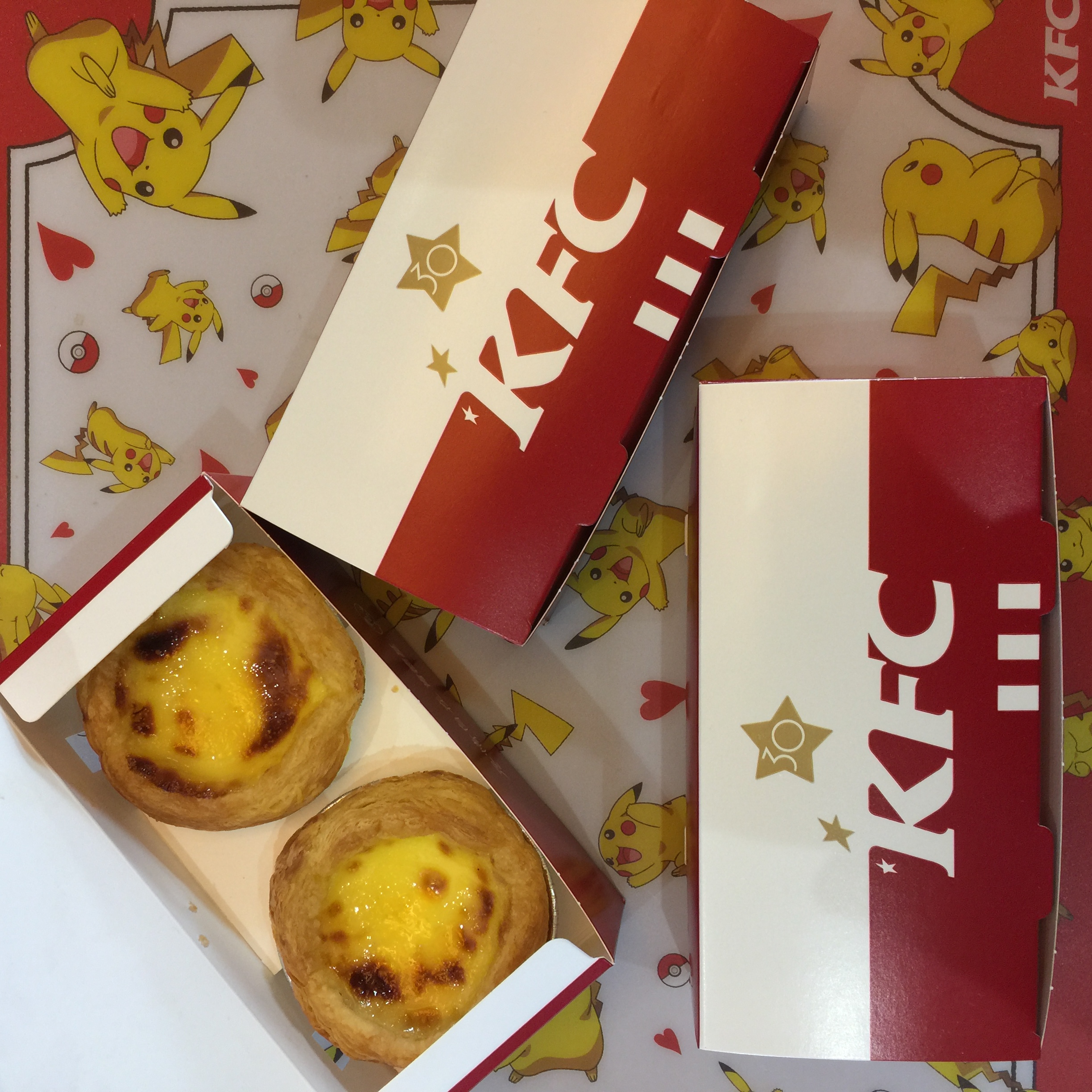 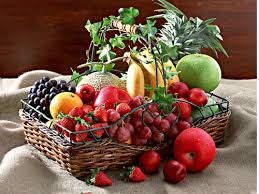 He brought me some food.
He bought some fruit and brought it here.
他给我带来了
     一些吃的东西。
他买来了一些水果。
语法
Directional complements（II）
Subject + Verb + 上 / 进.. + Place word / Noun
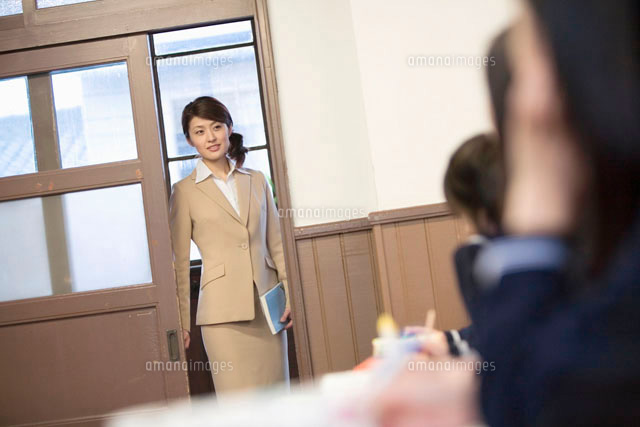 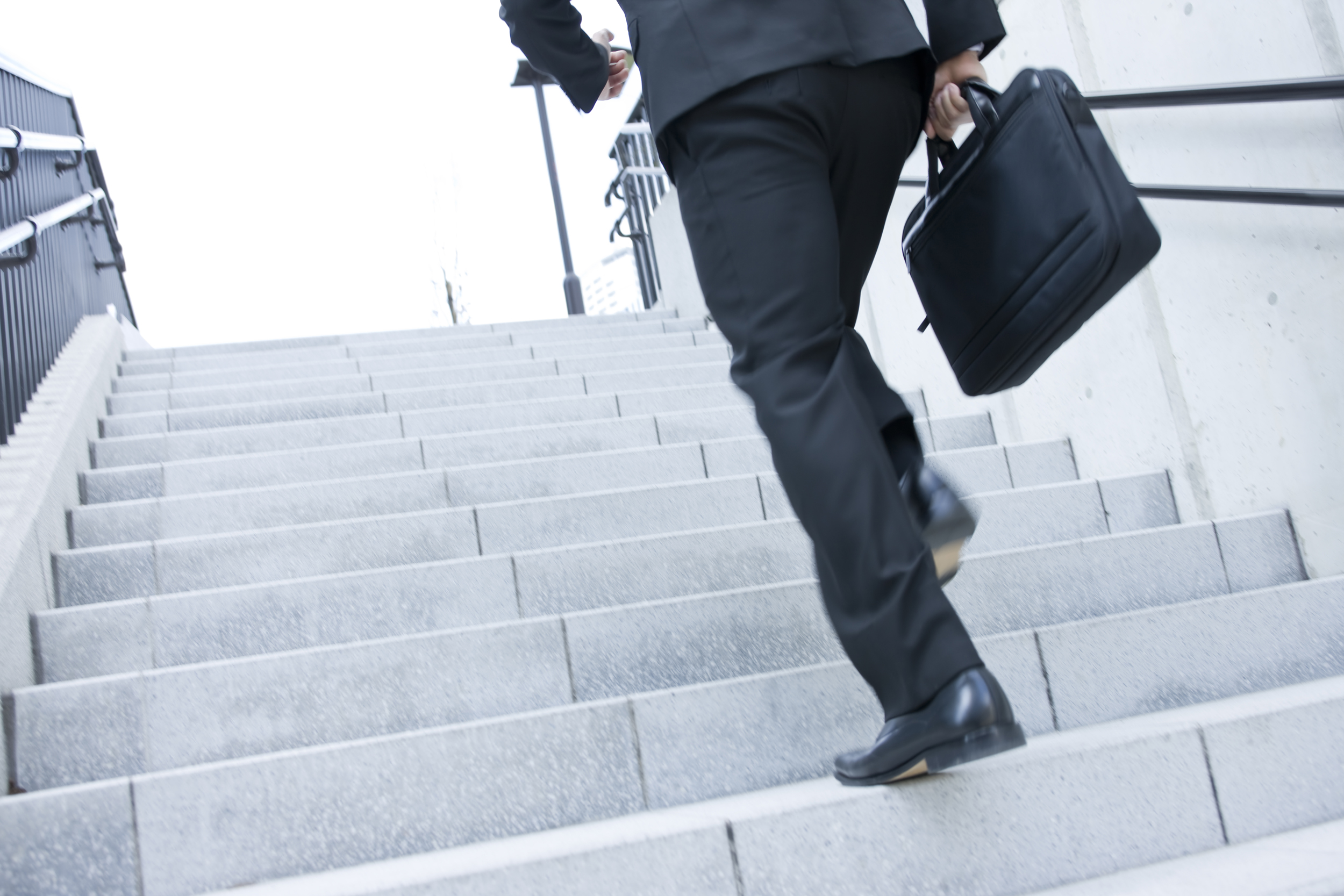 The teacher walked into the classroom.
He walked upstairs.
他走上楼。
老师走进教室。
语法
Directional complements（II）
Subject + Verb + 出 / 过 ..+ Place word / Noun
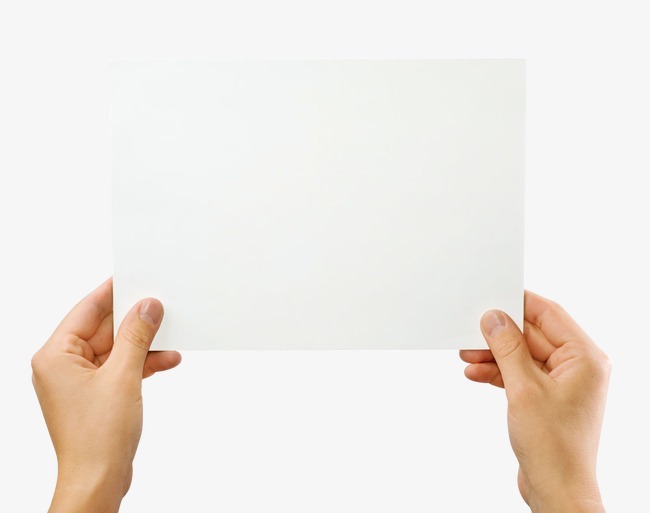 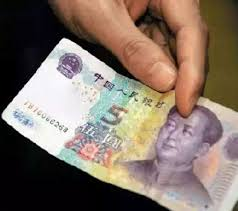 He took out a piece of paper.
He took out five CNY.
他拿出一张纸。
他拿出五块钱。
语法
Directional complements（II）
Subject + Verb + 出 / 过 ..+ Place word / Noun
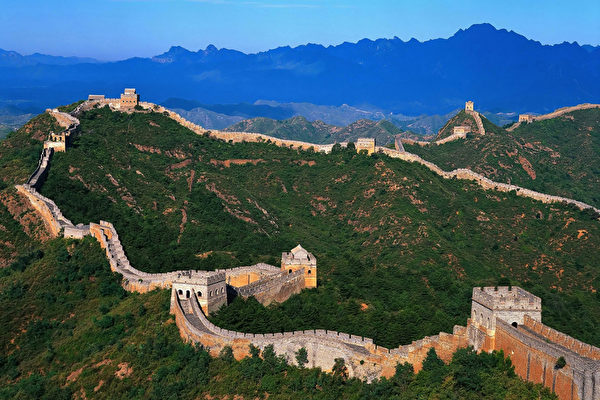 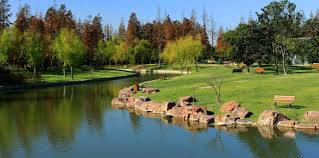 He has been to this park.
She climbed the Great Wall.
他来过这个公园。
她爬过长城。
语法
Directional complements（II）
Subject + Verb + 上 / 下 ... + Place word / Noun+ 来 / 去
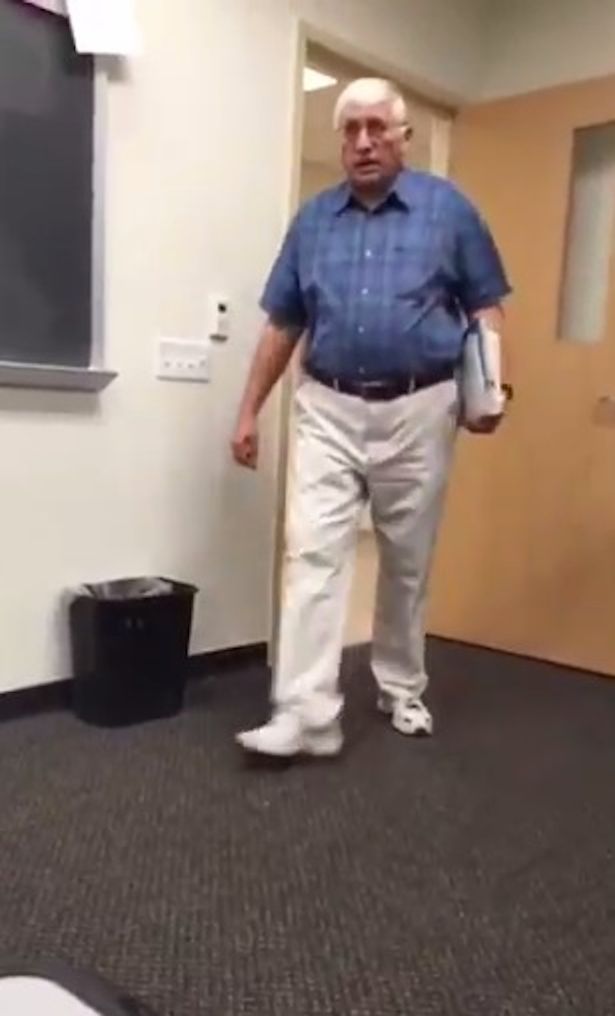 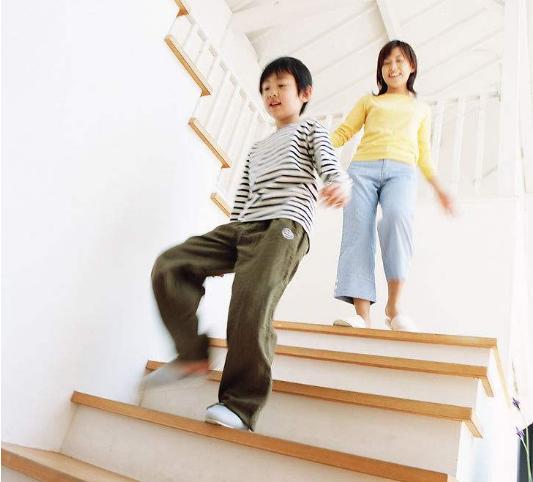 The teacher walked into the classroom.
老师走进教室去 / 来。
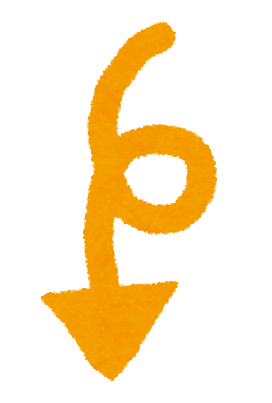 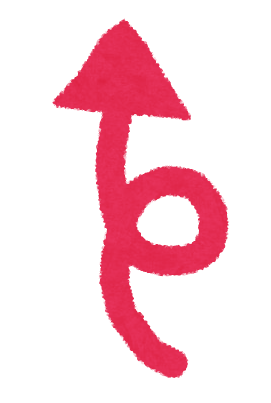 They walked downstairs.
The speaker is not in the classroom.
The speaker is  in the classroom.
他们走下楼来。
语法
Directional complements（II）
Subject + Verb + 上 / 下 ... + Place word / Noun+ 来 / 去
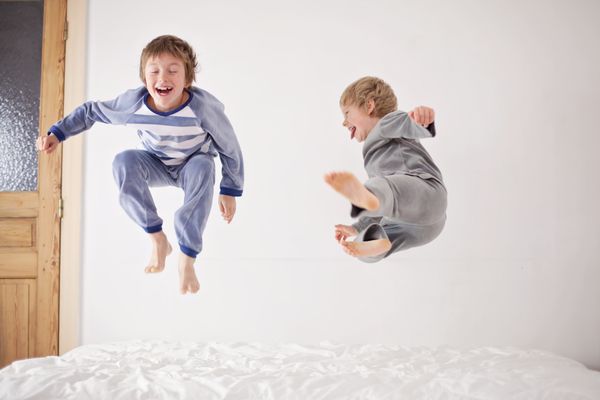 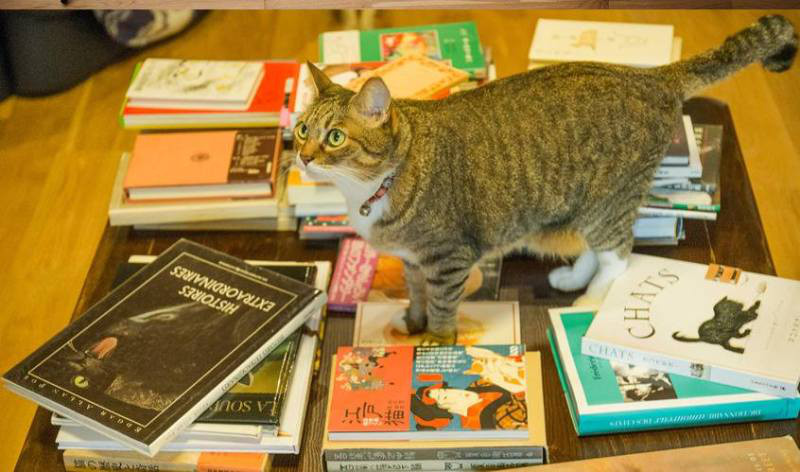 My little brother jumped onto the bed.
The little cat walked into the bookstore.
弟弟跳上床来 / 去。
小猫走进书店去 / 来。
语法
Directional complements（II）
Subject + Verb + 上 / 下 ... + Place word / Noun+ 来 / 去
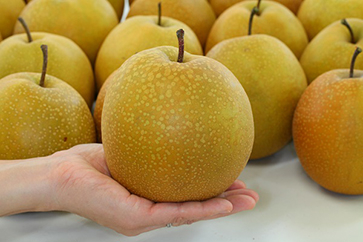 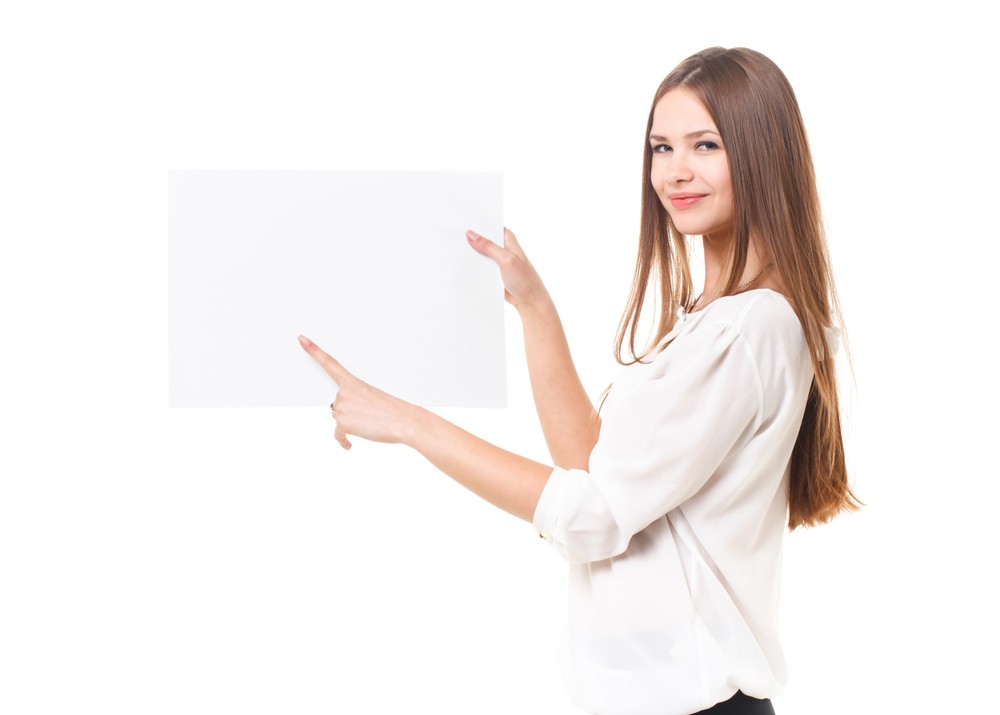 Please buy some pears and bring them back here.
She took out a piece of paper.
她拿出一张纸来。
请你买回一些梨来。
语法
Directional complements（II）
Subject + Verb + 上  + Place word / Noun
The difference between 上 and 起 is that 上 is followed by a  location word which indicates the 
end point of the movement,  while 起 never percedes a location word.
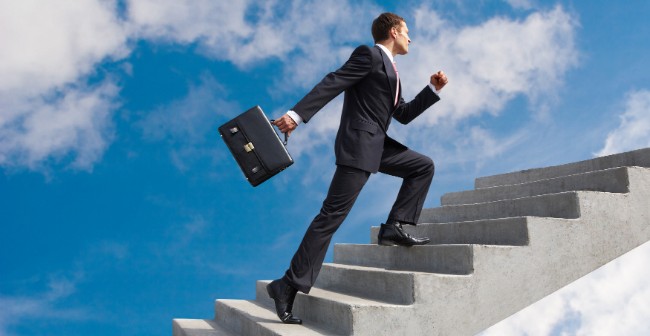 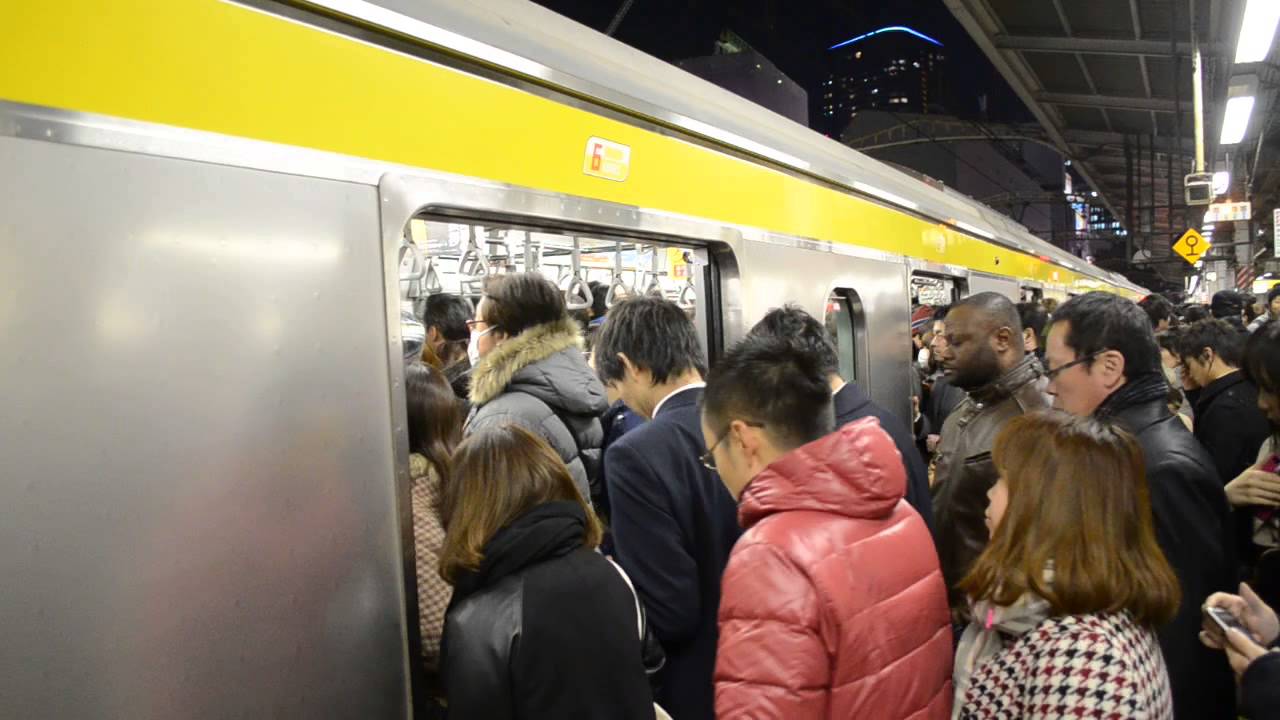 To go upstairs.
Get on the subway.
走起楼。
坐起地铁。
走上楼。
坐上地铁。
语法
Directional complements（II）
Subject + Verb + 起+ Place word / Noun+ 来
起来 Indicating the beginning of an action.
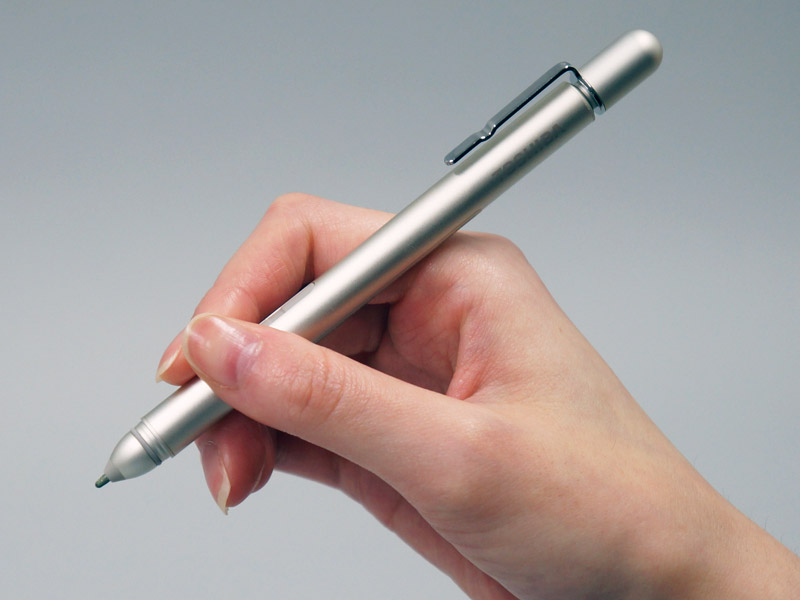 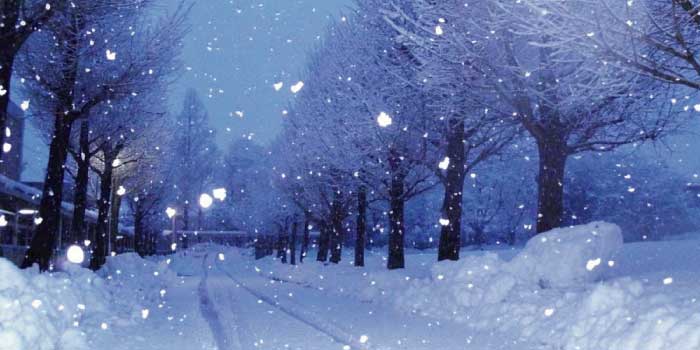 It is snowing.
Please pick up a pen, everyone.
天空下起雪来。
请大家都拿起笔来。
语法
Directional complements（II）
Subject + Verb + 回 / 下  + 来 / 去 + Noun
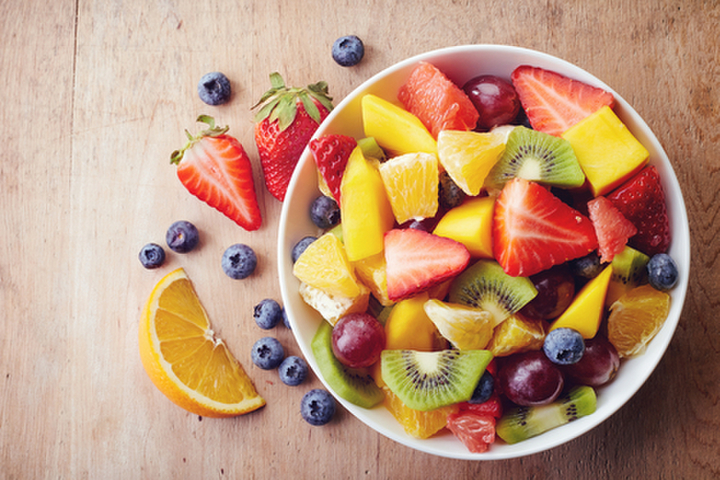 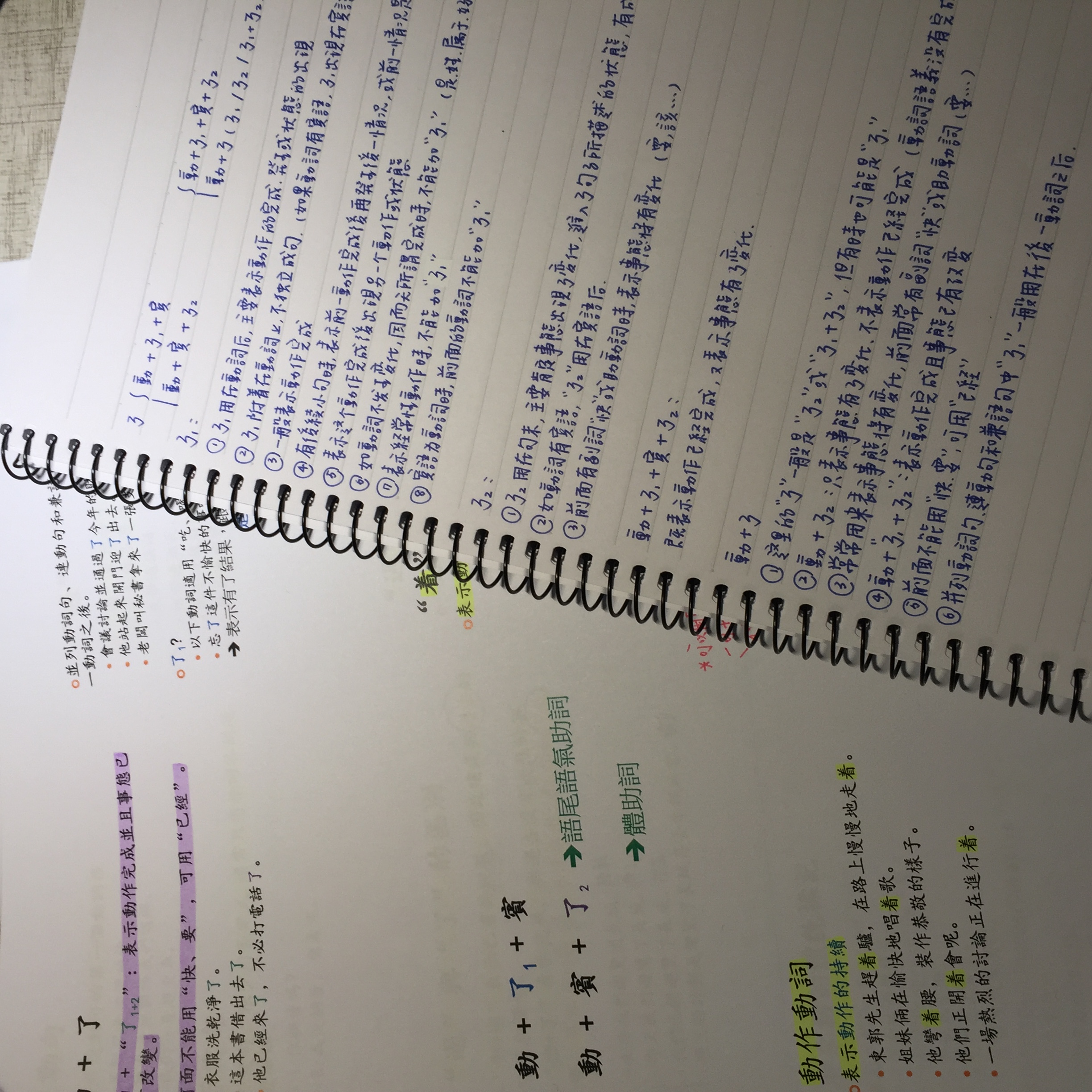 He bought some fruit and
brought it back here.
Little Li took notes of this lesson.
小李写下来了
     这节课的笔记。
他买回来了一些水果。
语法
Directional complements（II）
Subject + 把 + Object + Verb + 来 / 去
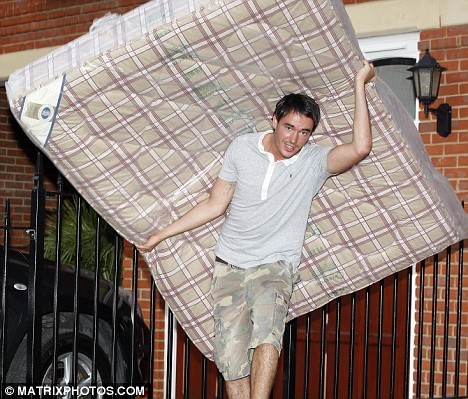 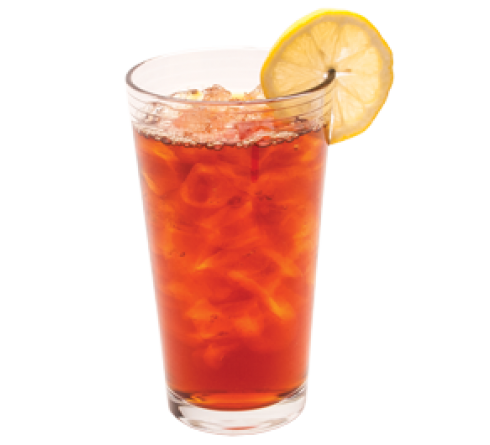 Take this glass of ice tea
（with you）.
Please move your bed here.
请把你的床搬来。
把这杯冰茶拿去。
语法
Directional complements（II）
Subject + 把 + Object + Verb + 来 / 去
请把你的椅子搬过来。
请坐下。
请站起来。
请把你的椅子搬回去。
语法
Directional complements（II）
Subject + 把 + Object + Verb + 上 / 下 ... （+ place word）+ 来 / 去
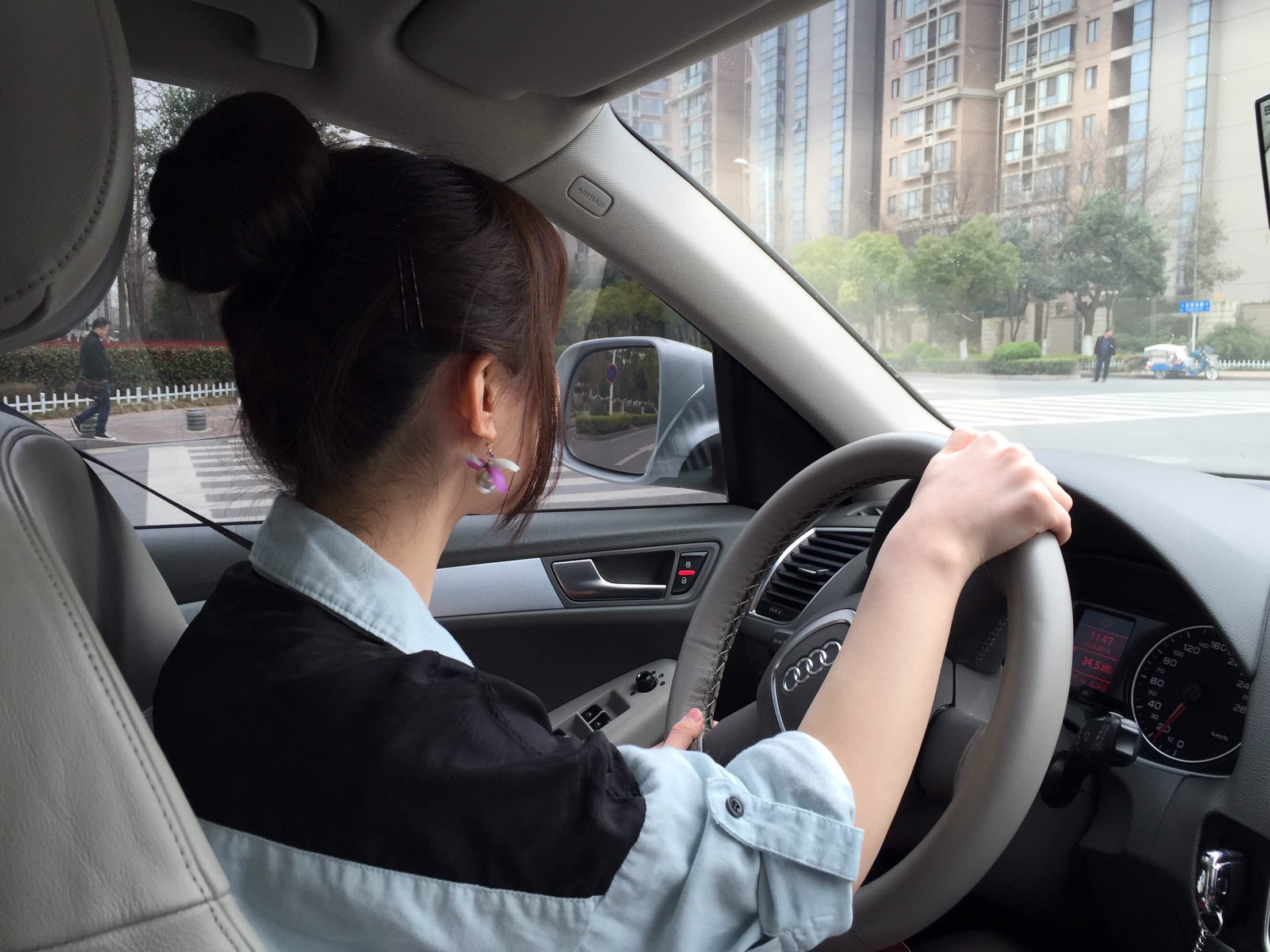 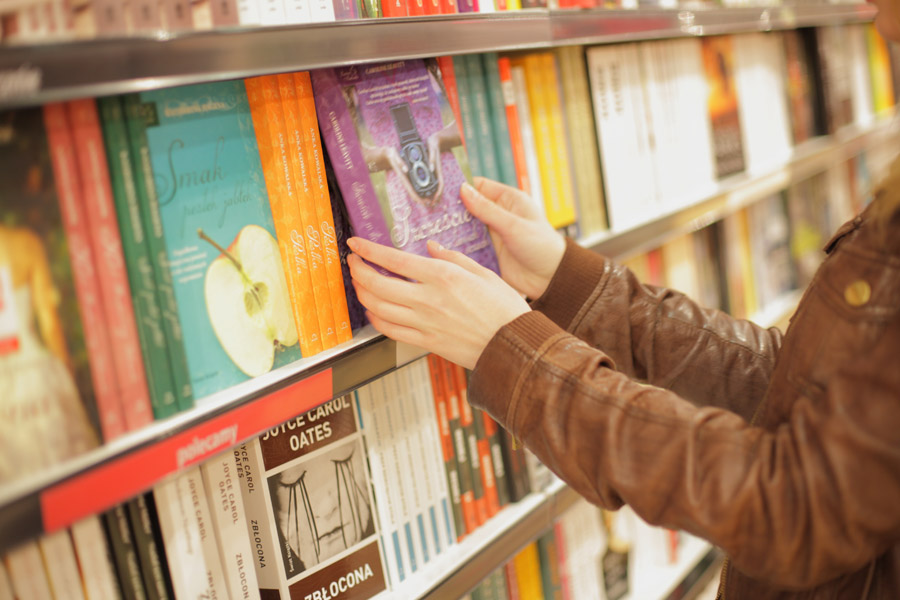 Drive the car back home right away.
I picked up the book.
我把书拿起来了。
快把车开回家去。
角色扮演
你有空吗？
Role play
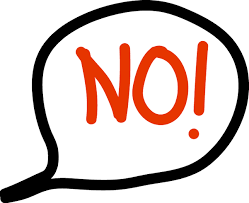 约会：去吃中国菜（打电话）
我们一起去，好吗？
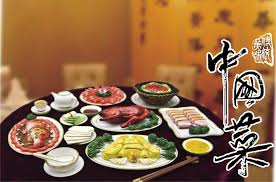 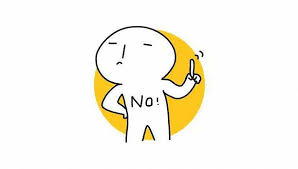 对…过敏
…再说…
手机没电了
Kahoot
Thank you!